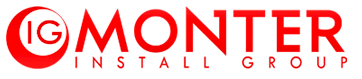 PRESENTATION PLAN
1. ABOUT AS
2. MACHINERY
3. PROJECTS
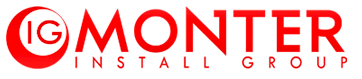 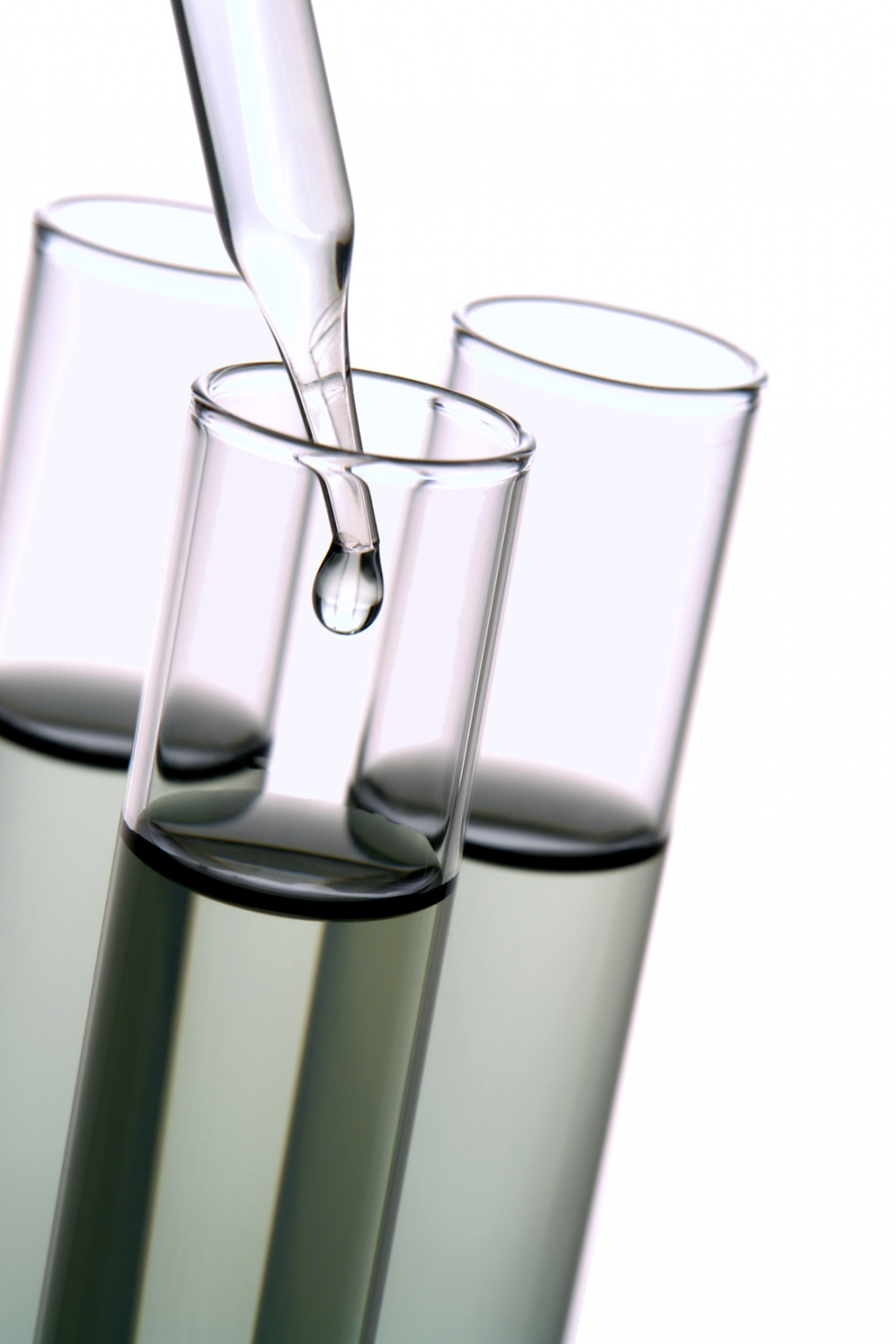 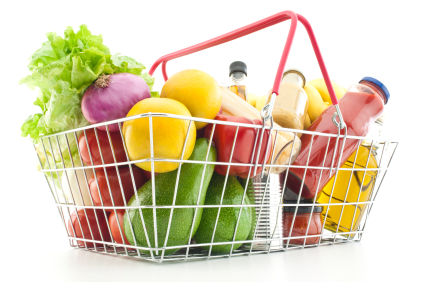 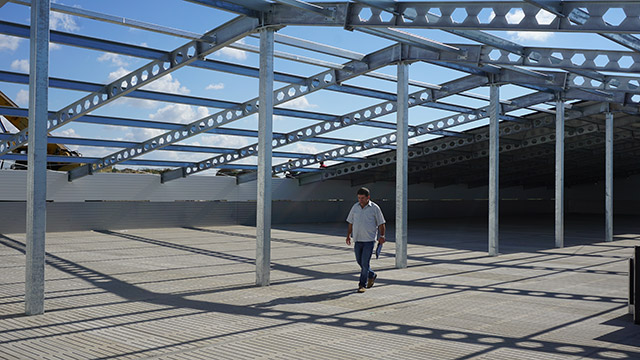 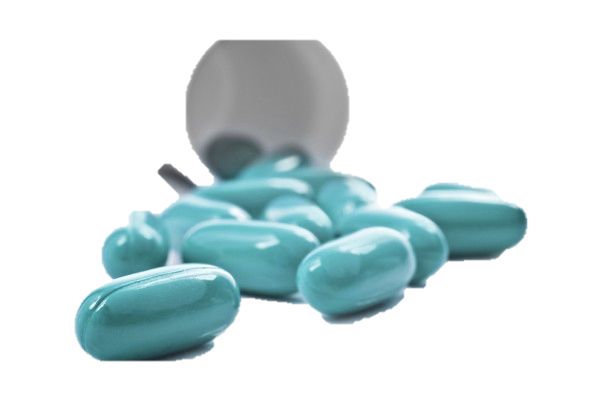 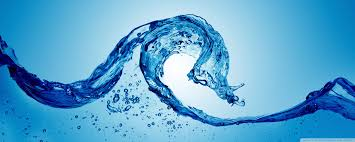 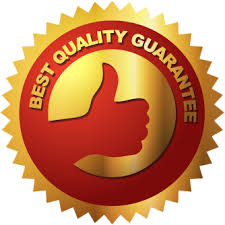 [Speaker Notes: Na życzenie Klienta realizujemy indywidualne zamówienia i projekty dostosowane do specyficznych wymagań i pomysłów. Każdy projekt jest omawiany indywidualnie i dostosowywany do potrzeb klienta. Nasi kontrahenci, dobrze znają naszą pracę, wiedzą jak pracujemy, dlatego klient, który rozpocznie współpracę z Nami, na 90% znów skorzysta z Naszych usług, jeśli będzie miał kolejny projekt do zrealizowania. W biurze mamy dział administracyjny, techniczny, księgowy, dział projektów, dział kontroli jakości, 2. Dział wykonawczy pracy, czyli hala produkcyjna, gdzie wytwarzamy, modernizujemy prefabrykacje elementów, przy użyciu naszynch maszyn. 3. Dział utrzymania ruchu, i podwykonawcy. CO pozwala Nam na bardzo dobrze zoorgranizowaną pracę, i wyrabianie się w każdych terminach od klientów.]
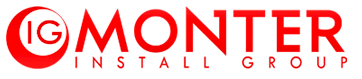 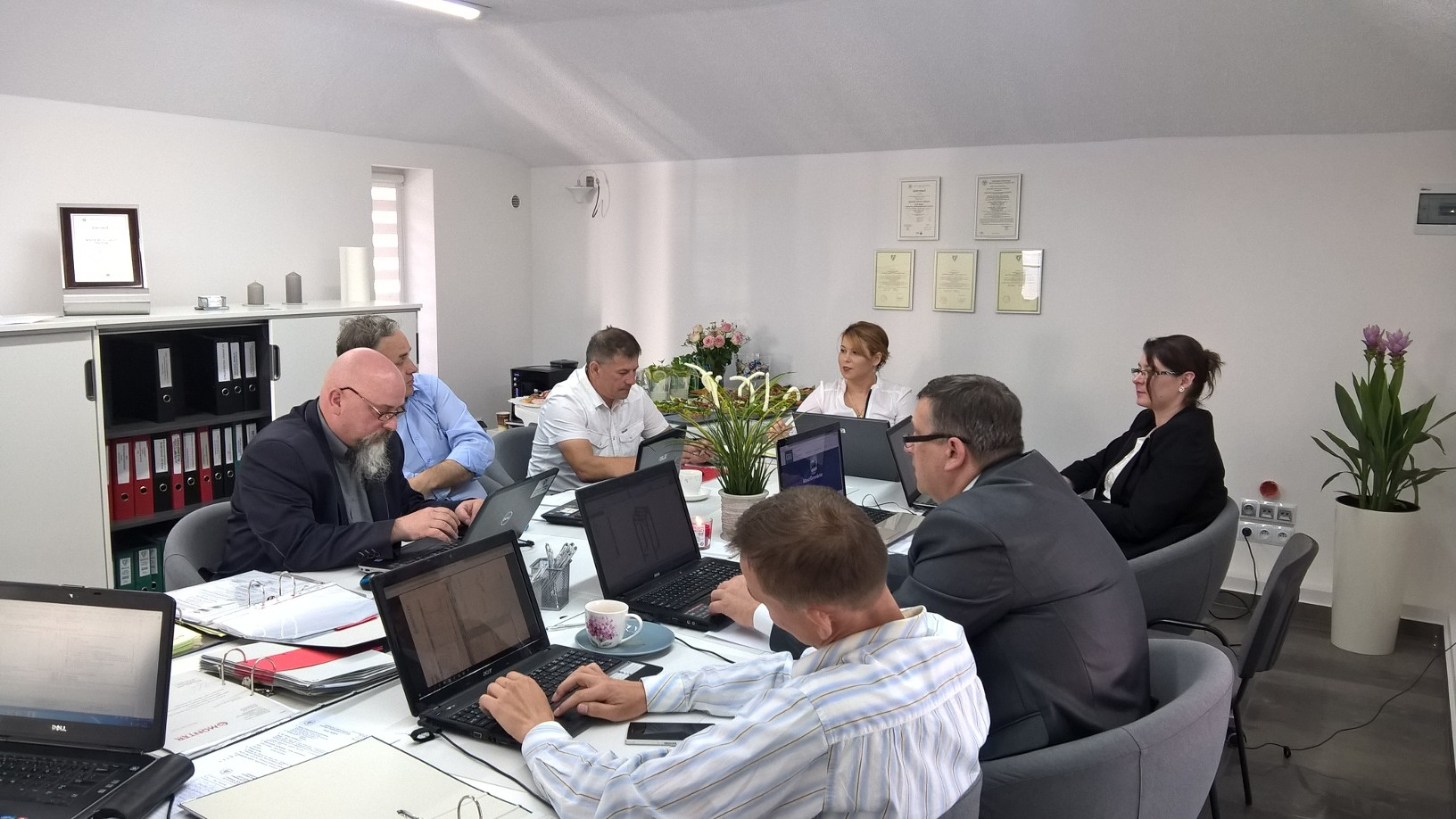 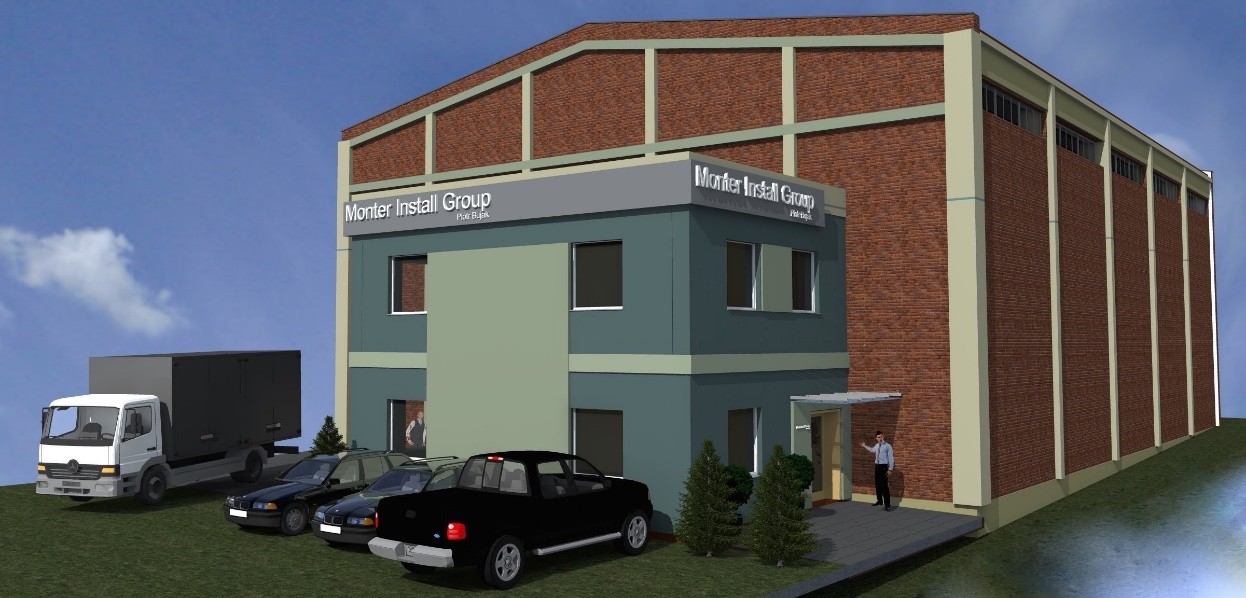 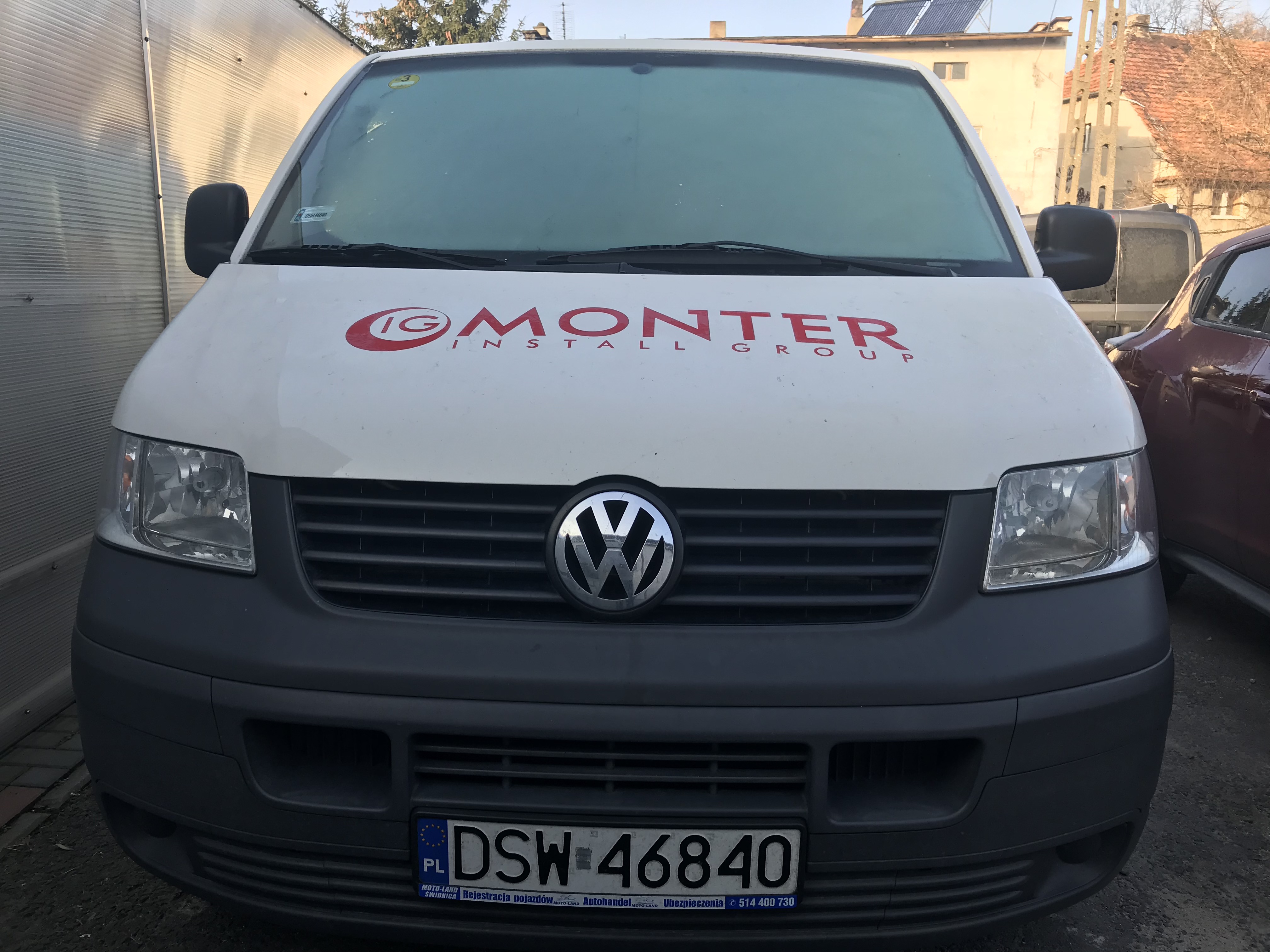 [Speaker Notes: Na życzenie Klienta realizujemy indywidualne zamówienia i projekty dostosowane do specyficznych wymagań i pomysłów. Każdy projekt jest omawiany indywidualnie i dostosowywany do potrzeb klienta. Nasi kontrahenci, dobrze znają naszą pracę, wiedzą jak pracujemy, dlatego klient, który rozpocznie współpracę z Nami, na 90% znów skorzysta z Naszych usług, jeśli będzie miał kolejny projekt do zrealizowania. W biurze mamy dział administracyjny, techniczny, księgowy, dział projektów, dział kontroli jakości, 2. Dział wykonawczy pracy, czyli hala produkcyjna, gdzie wytwarzamy, modernizujemy prefabrykacje elementów, przy użyciu naszynch maszyn. 3. Dział utrzymania ruchu, i podwykonawcy. CO pozwala Nam na bardzo dobrze zoorgranizowaną pracę, i wyrabianie się w każdych terminach od klientów.]
Do It RIGHT the FIRST time! ✅
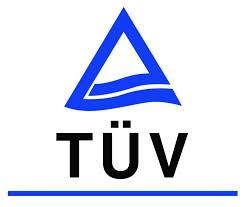 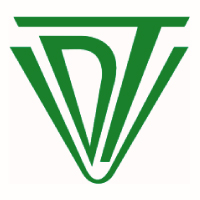 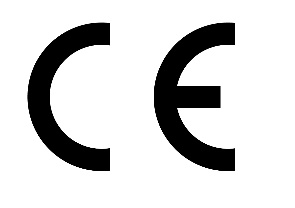 PN-EN ISO 3834:2007 PN-EN 1090-2
QUALFICATIONS
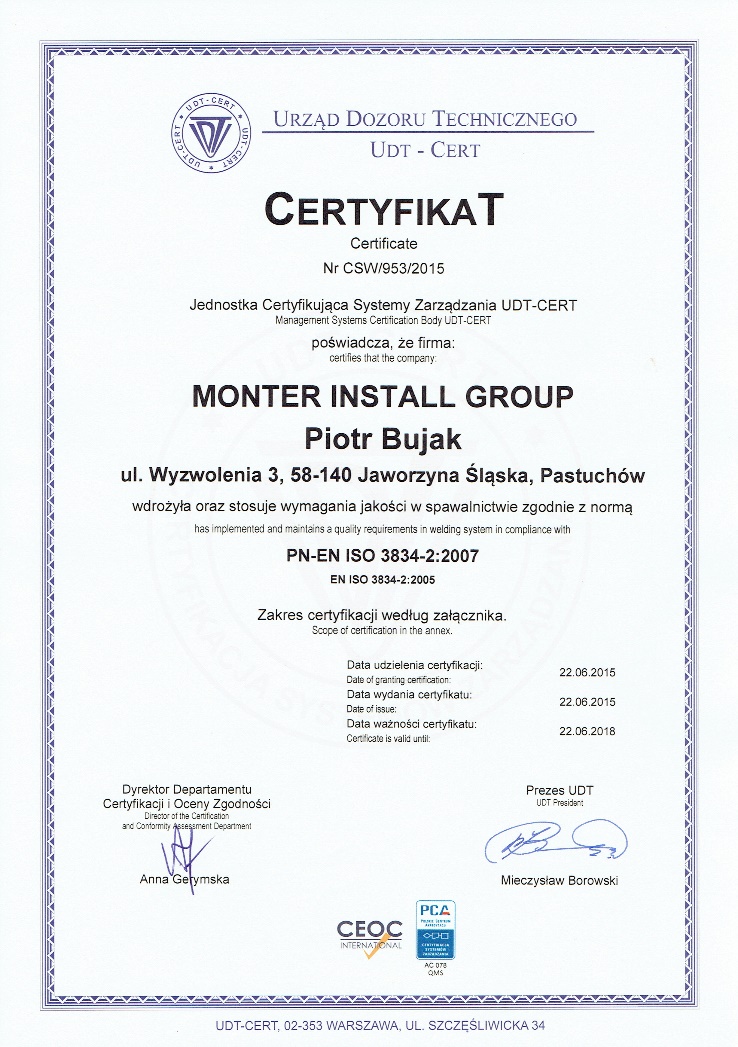 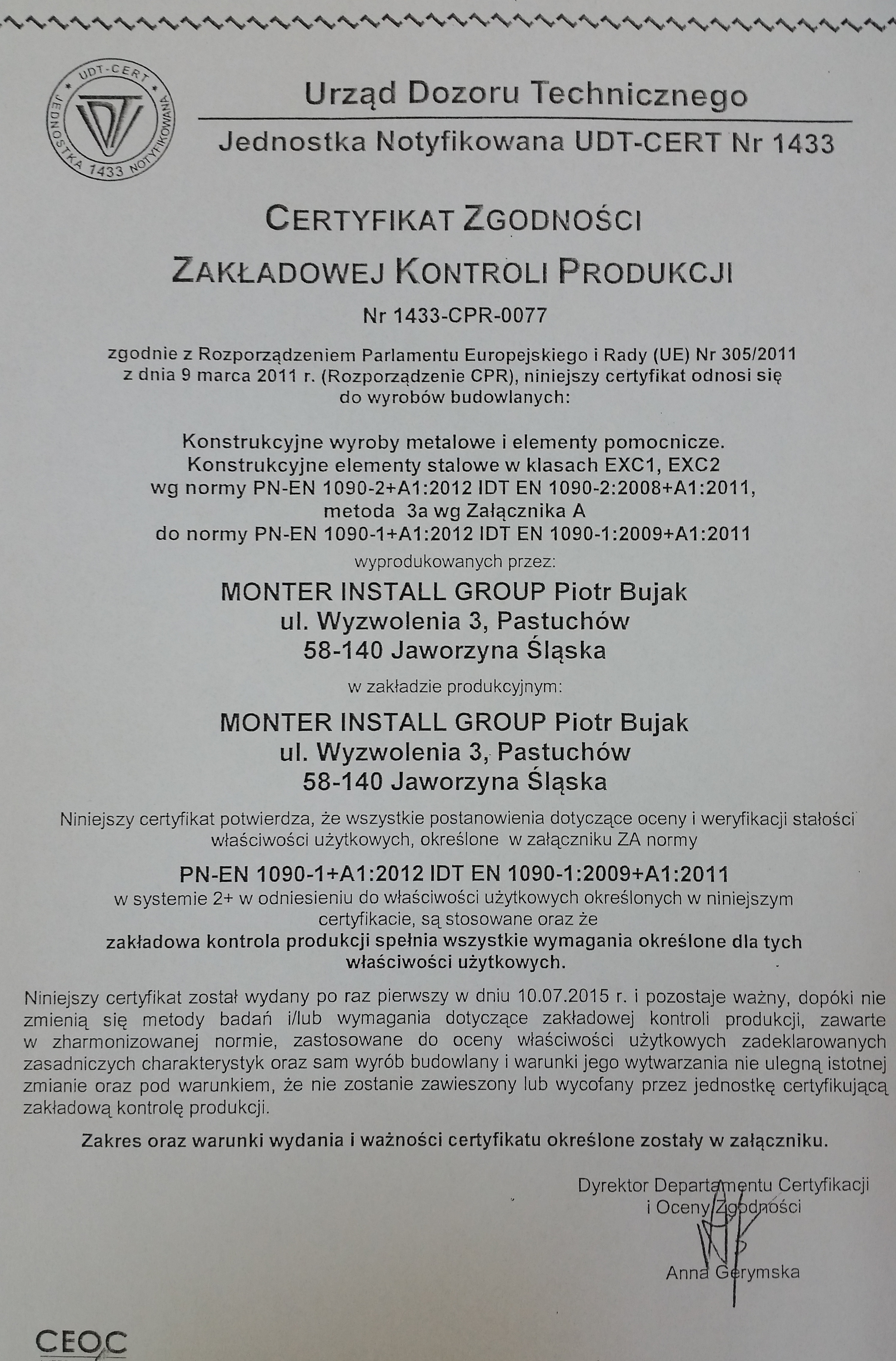 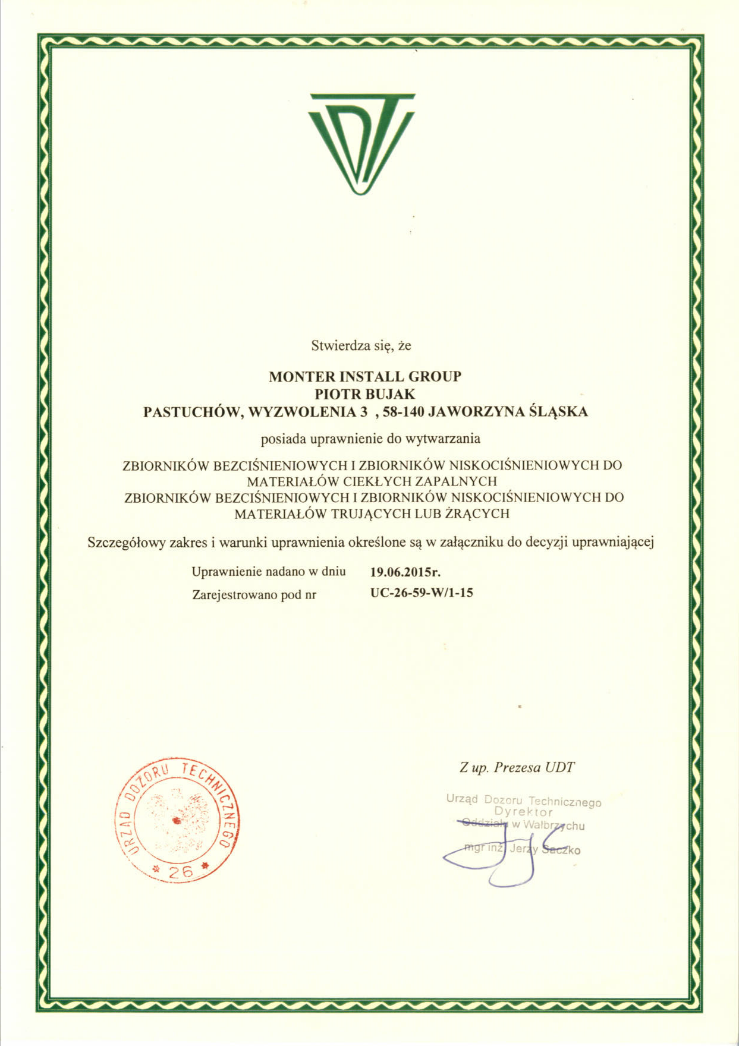 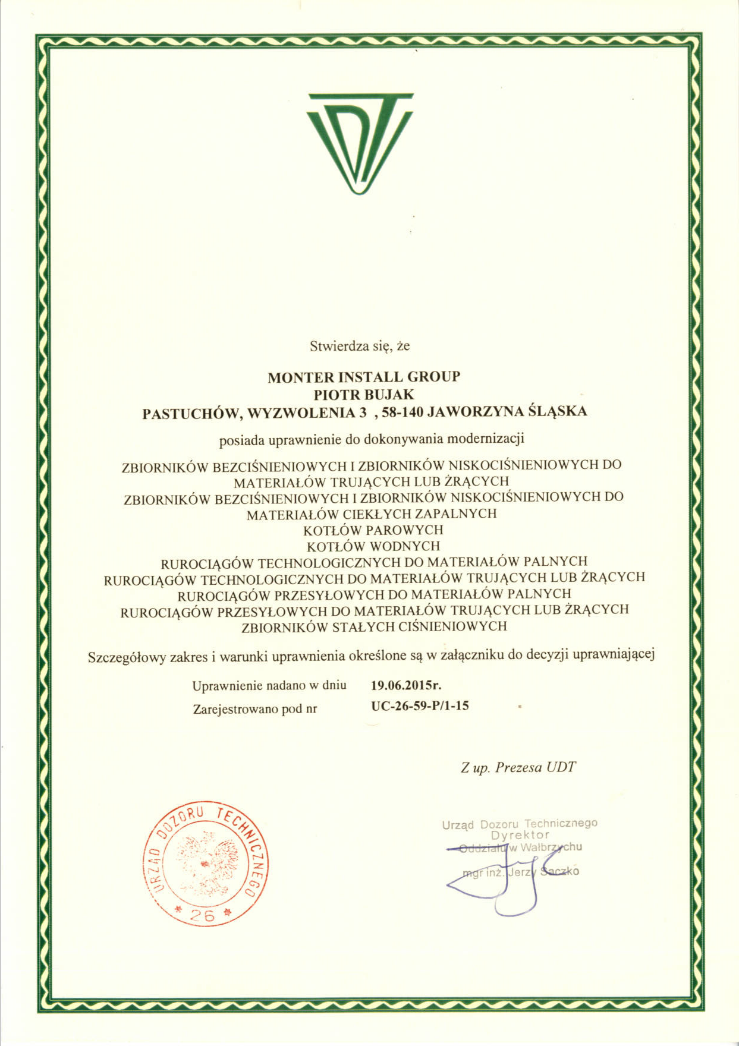 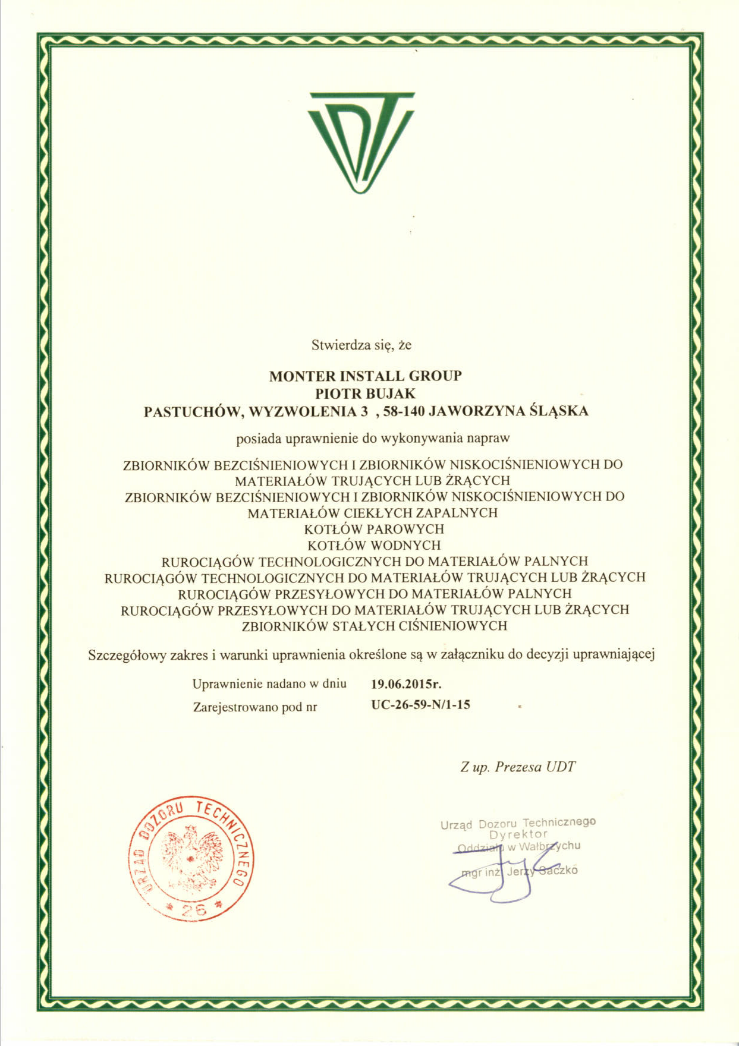 MACHINERY
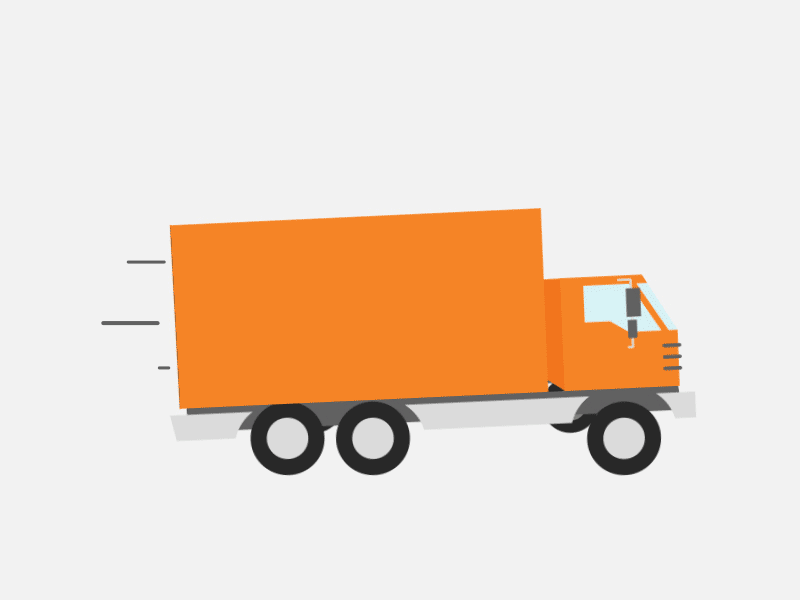 PLASMA CUTTER
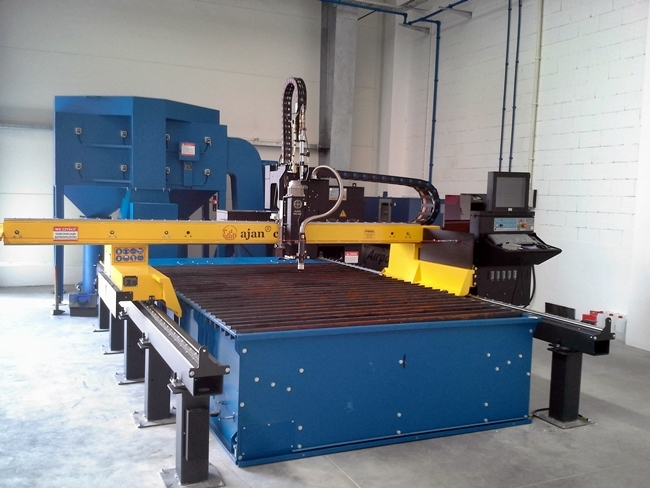 Plasma Cutter SHP 130A with a gas plan with  working dimensions 1500 x 3000
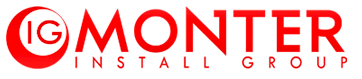 HYDRAULIC GUILLOTINE
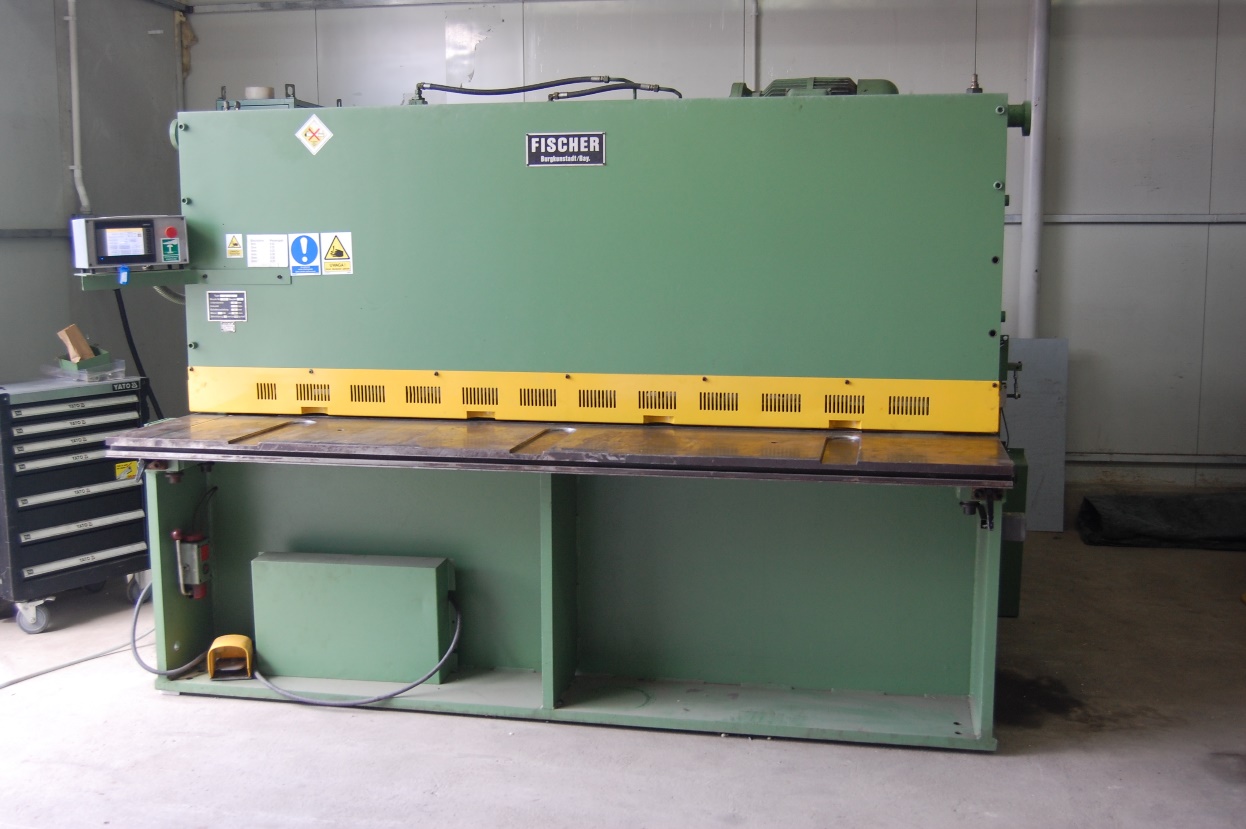 Fisher hydraulice guillotine share.
The shear is CNC-controlled and equipped with a sheet metal feder.
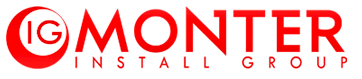 BENDING BRAKE
Sheet metal bending use of hydraulic press brake.
The machine has CNC control.
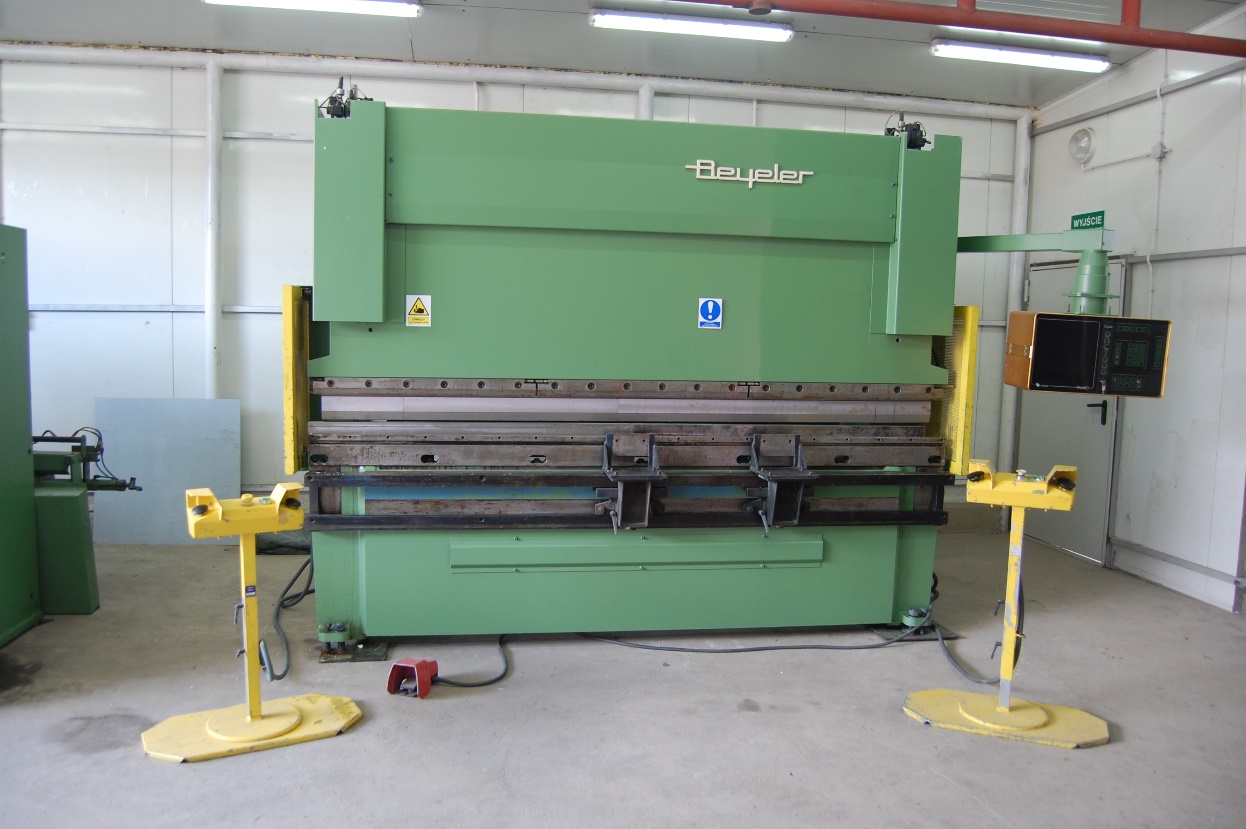 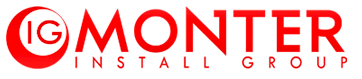 METAL SHEET ROLLING
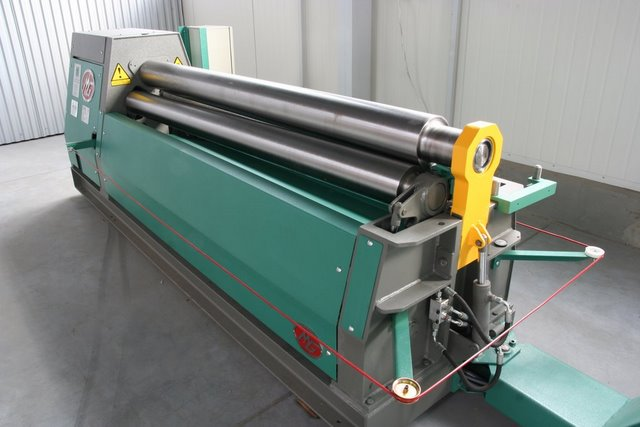 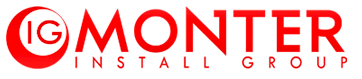 MANITOU MT 10 30
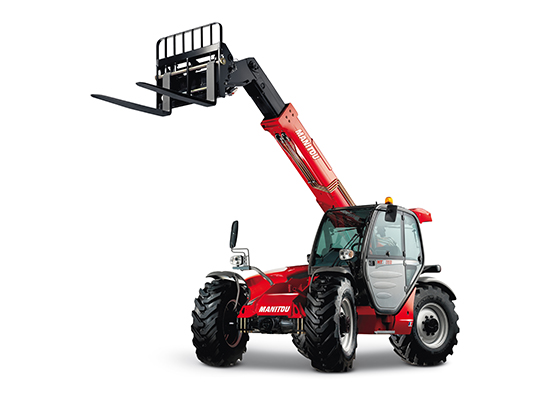 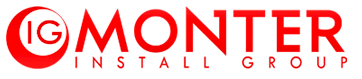 [Speaker Notes: WAZNE PRZEGLADU UDT KSIEGA REWIZYJNA, WYMAGANE W NORMACH ISO]
MINI EXCAVATOR JCB
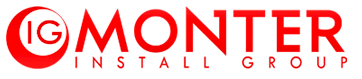 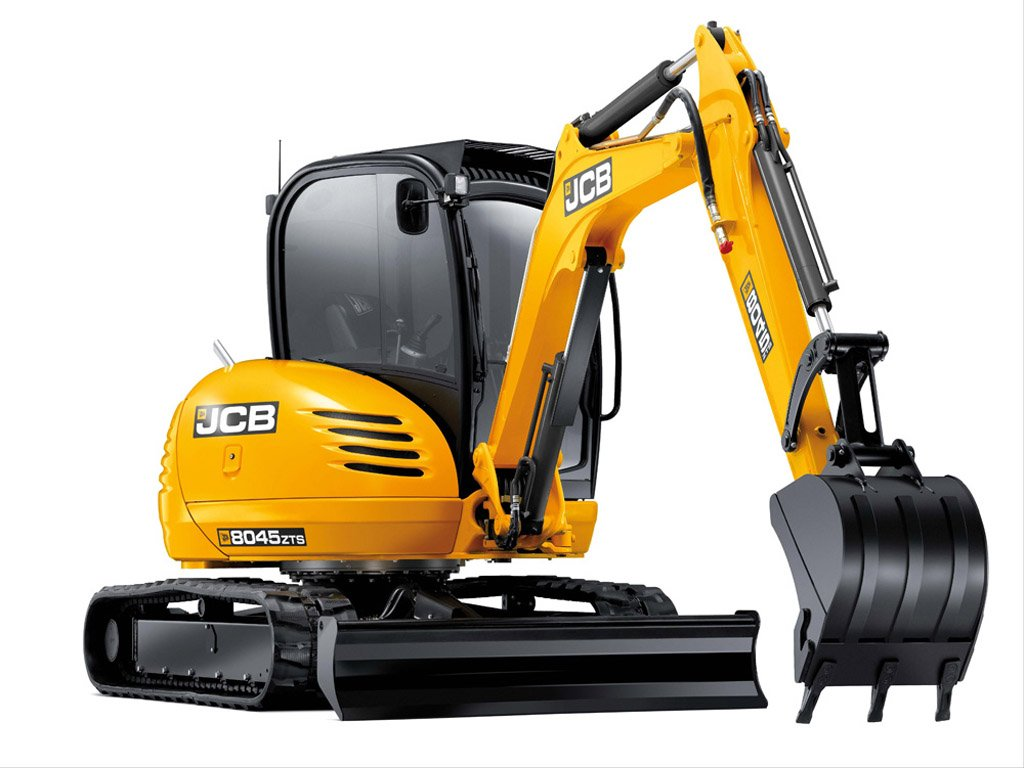 COMPATOR GROUND 500 KG
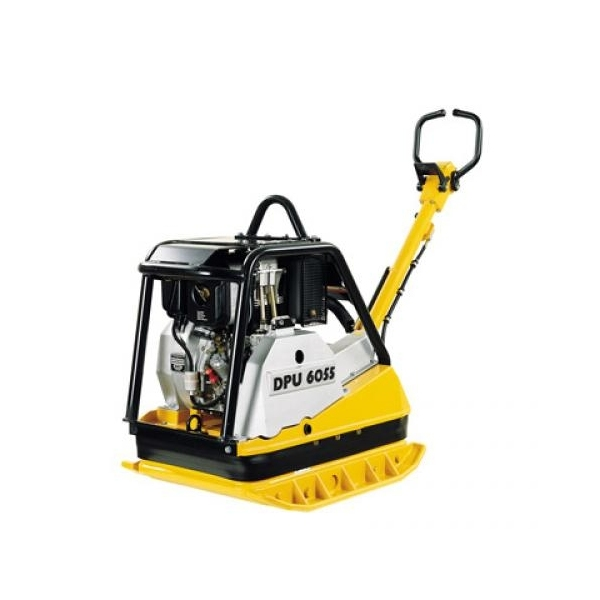 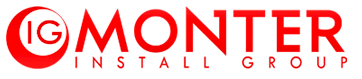 FADROMA 8,5 T JCB
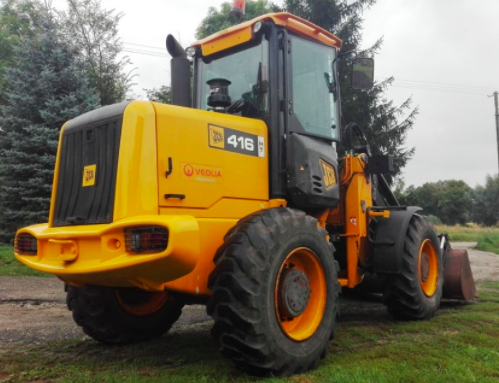 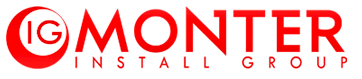 PROJECTS
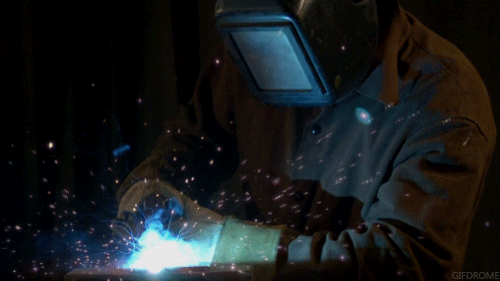 PROCESSING TANKS
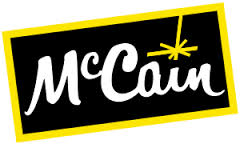 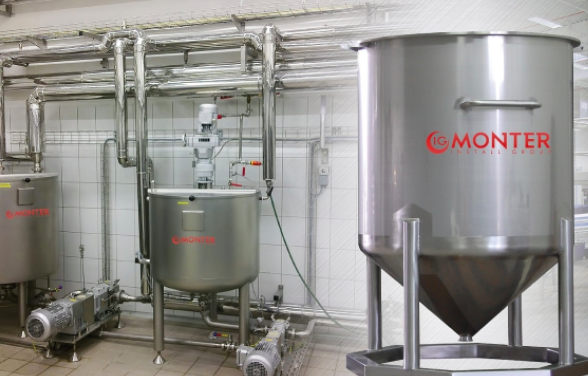 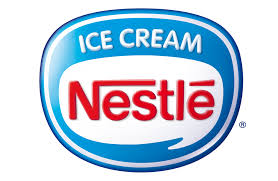 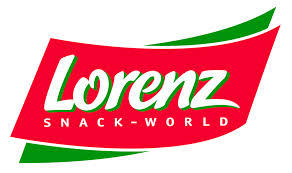 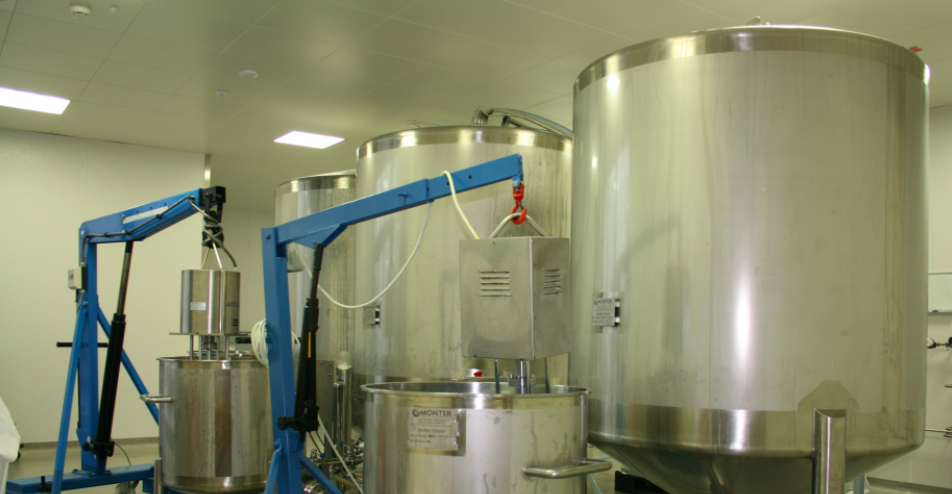 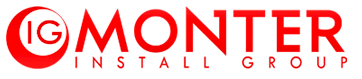 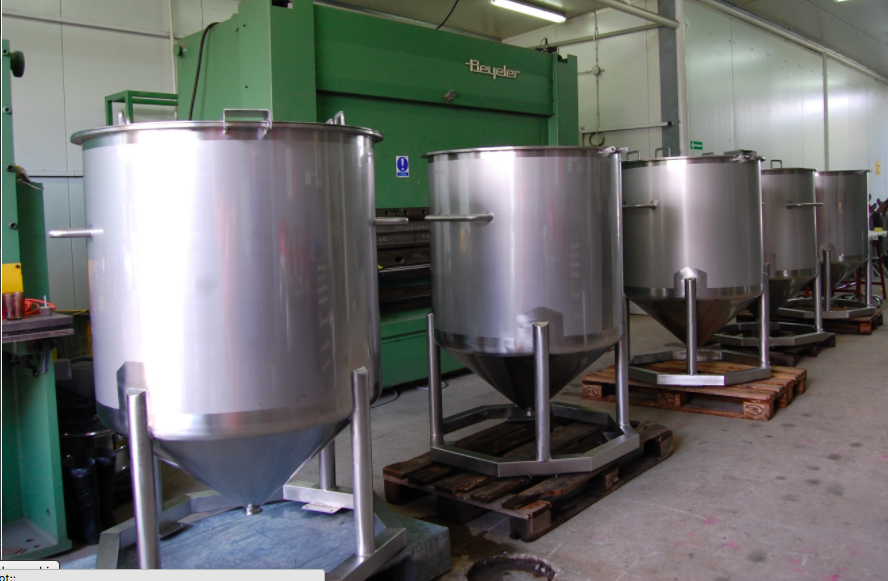 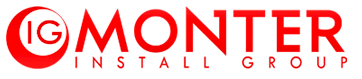 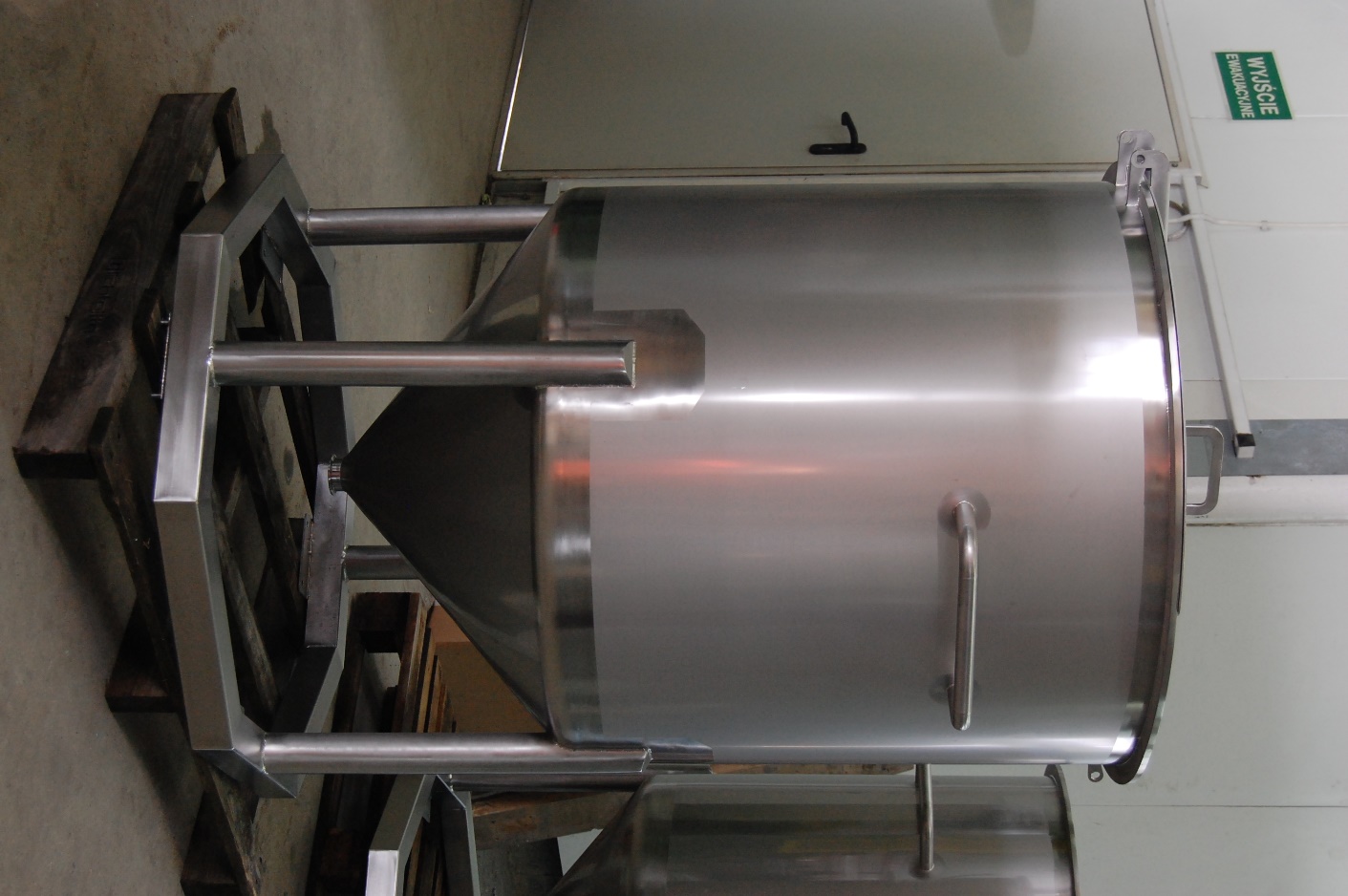 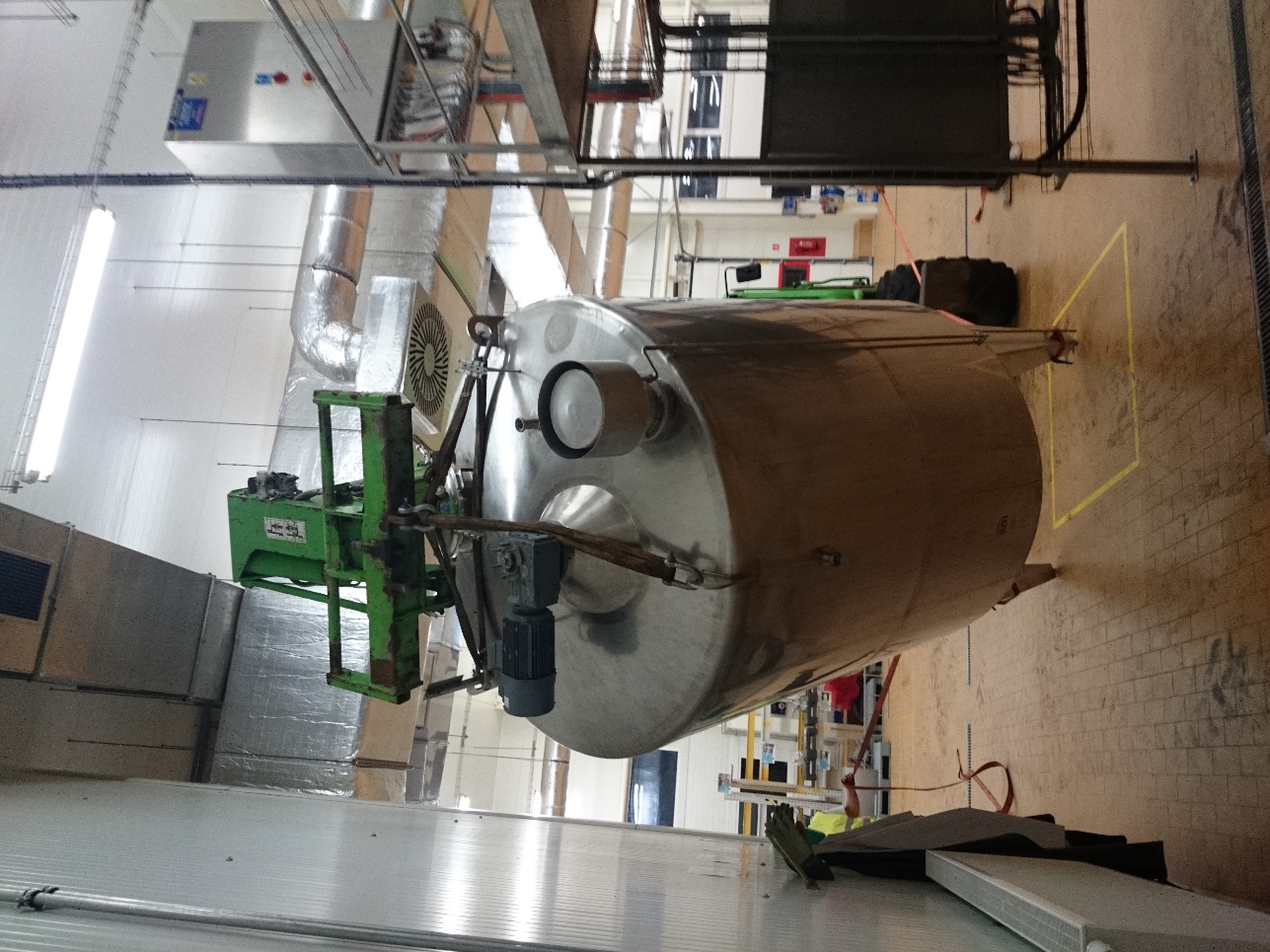 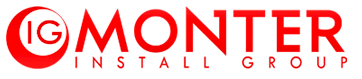 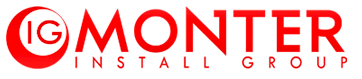 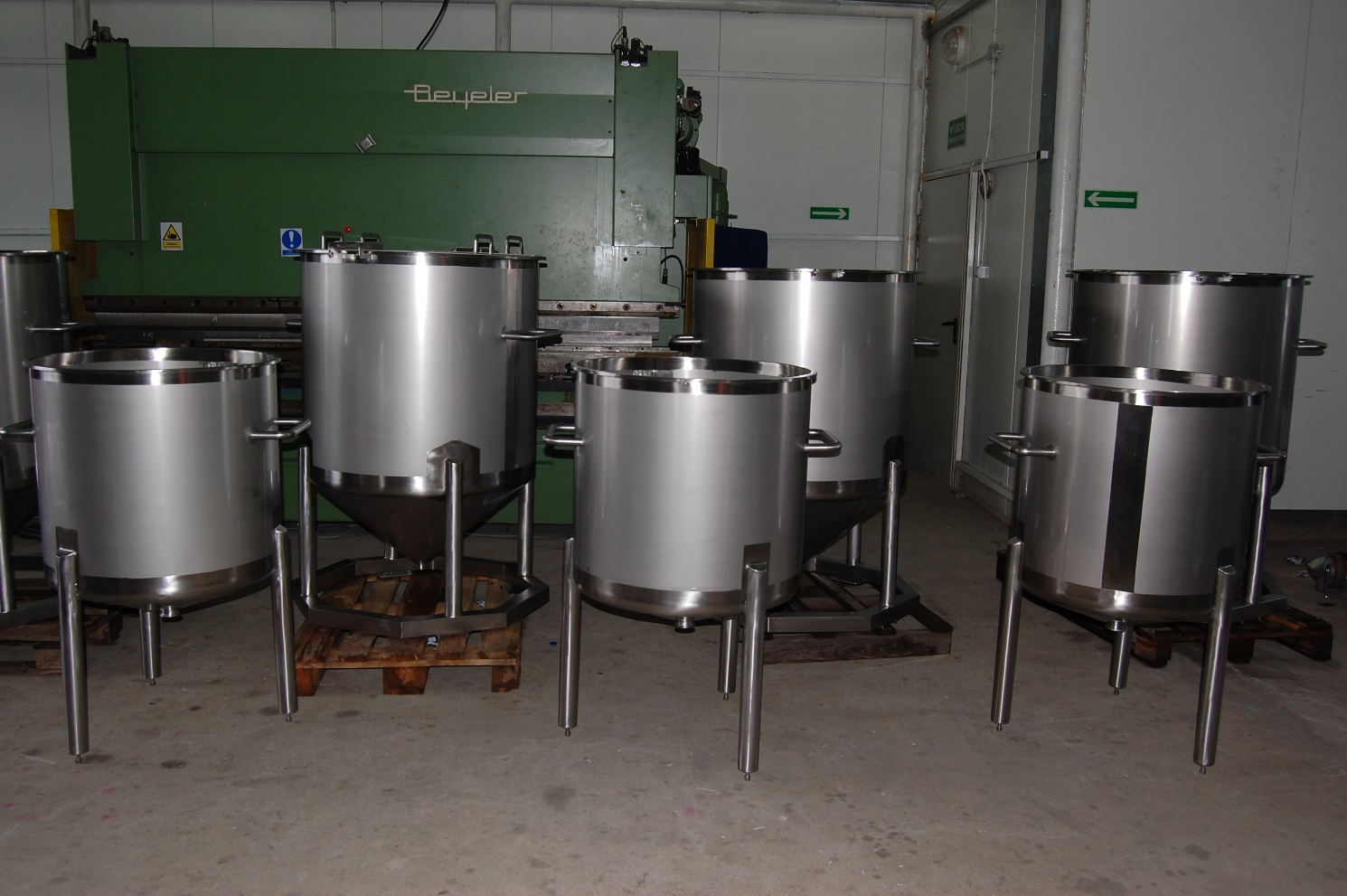 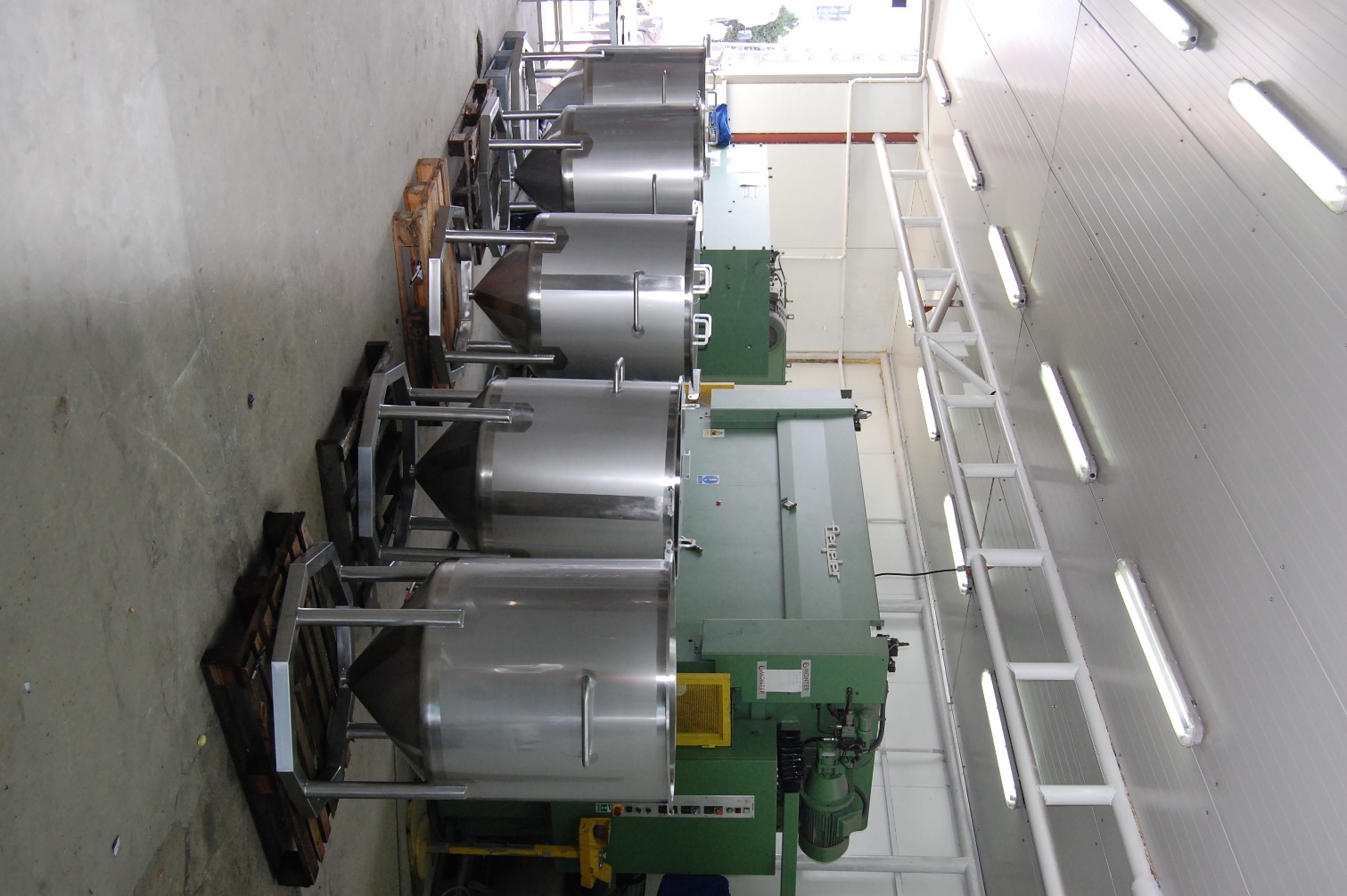 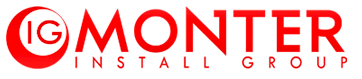 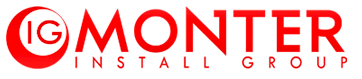 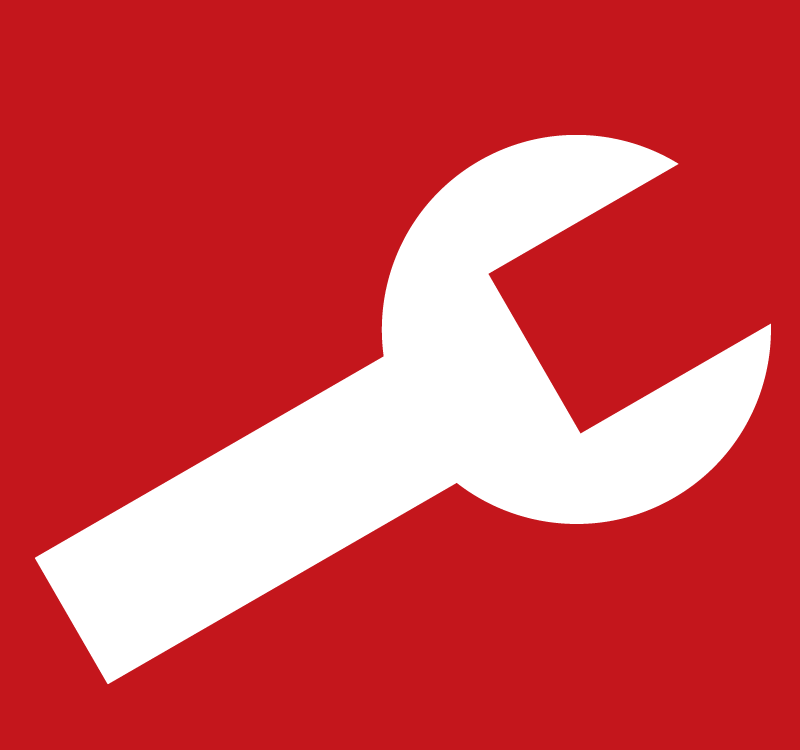 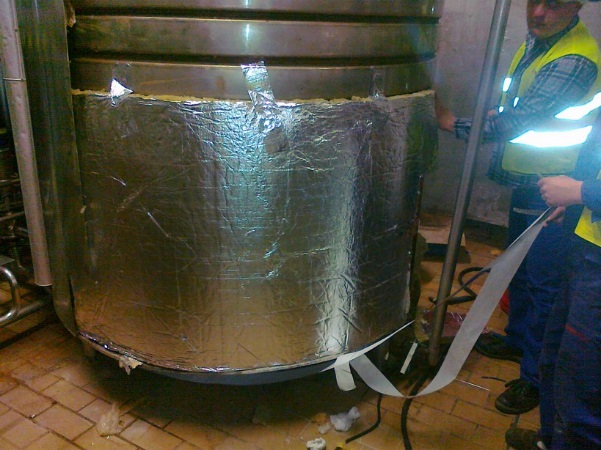 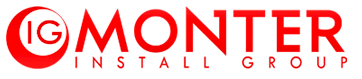 TRAFFIC MAINTENANCE
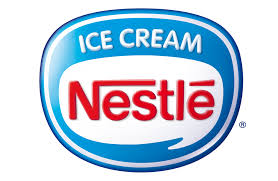 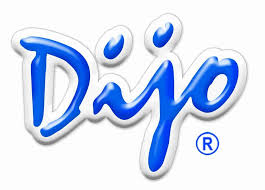 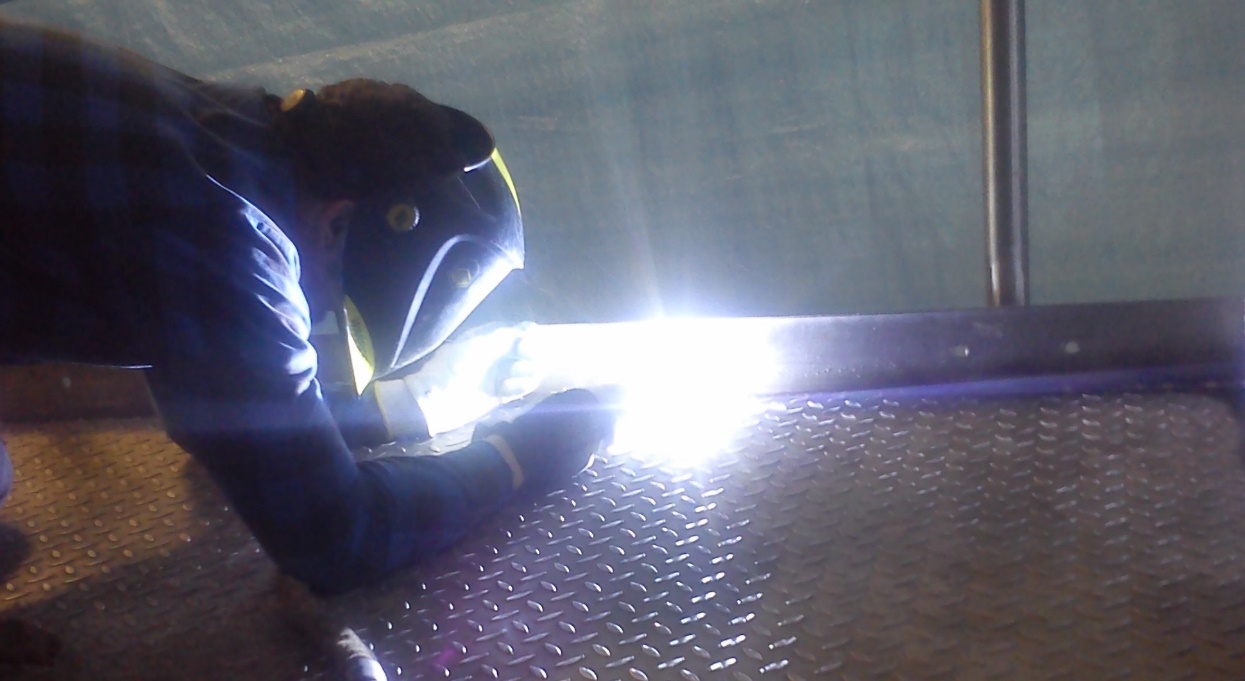 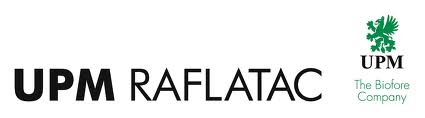 INDUSTRIAL INSTALLATIONS
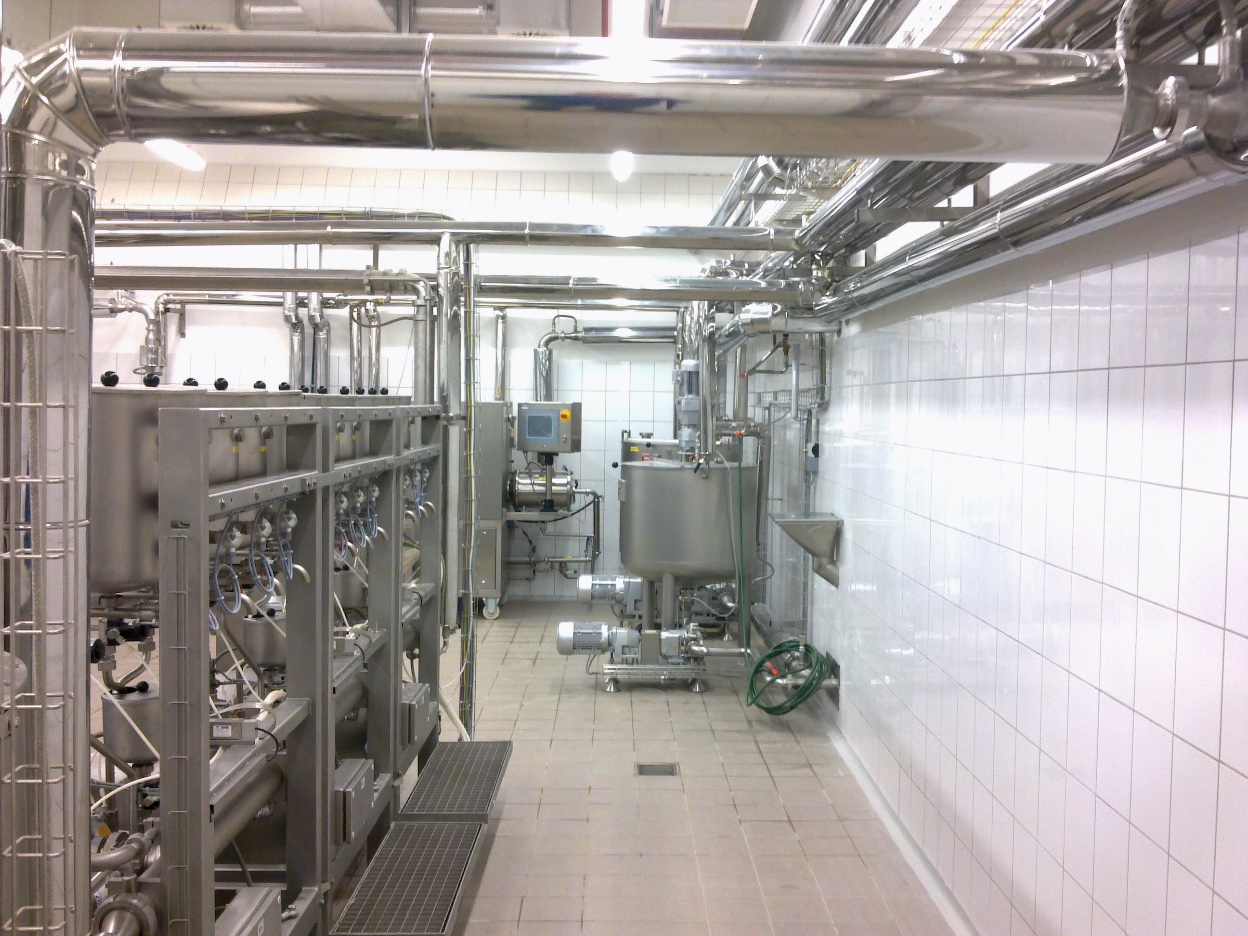 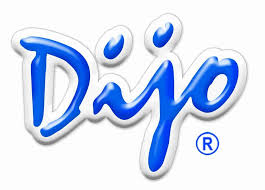 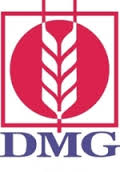 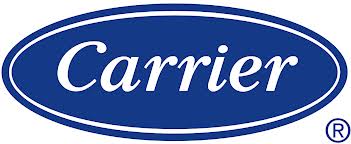 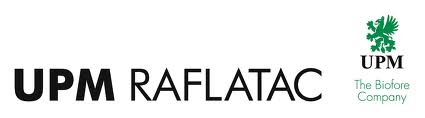 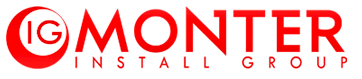 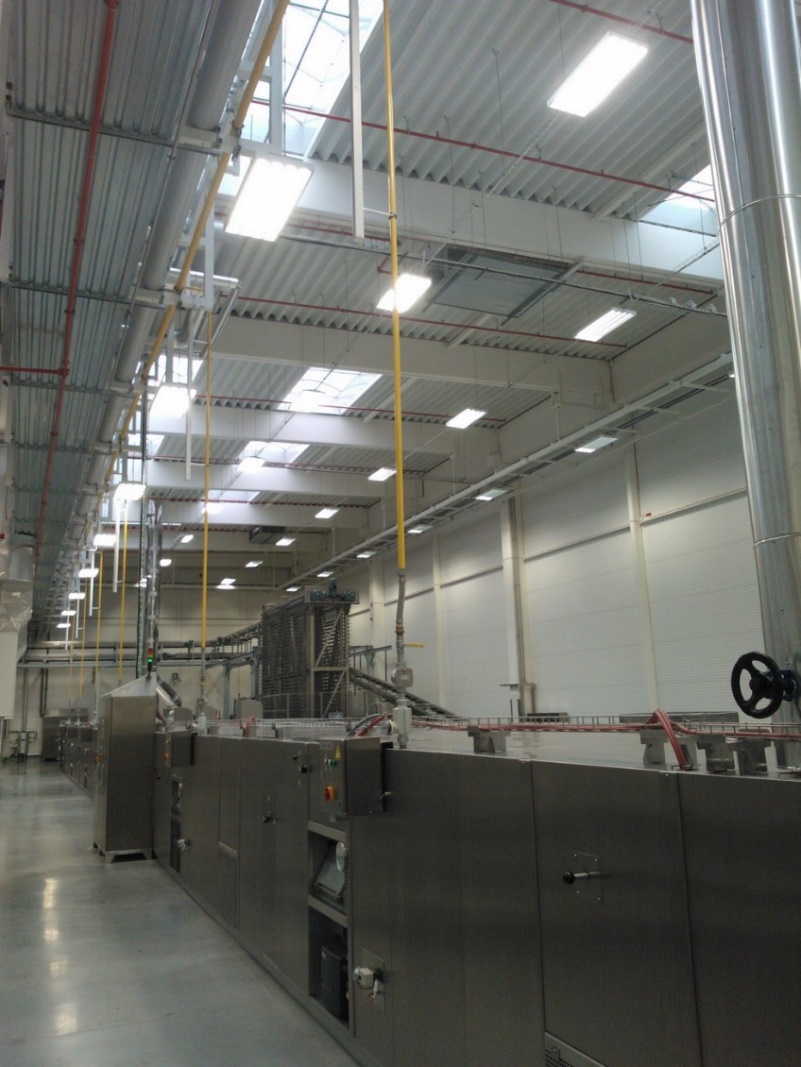 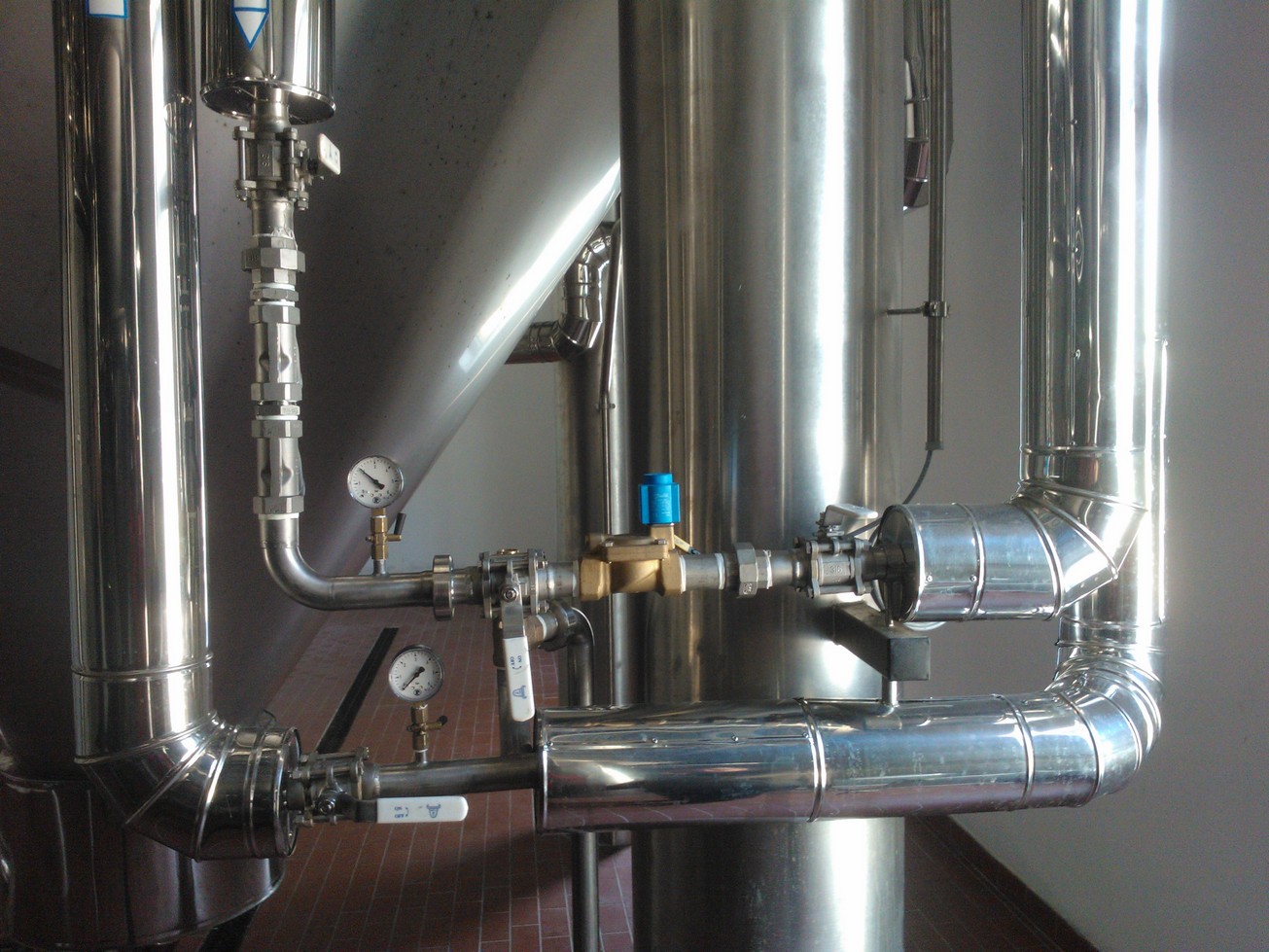 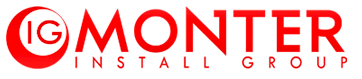 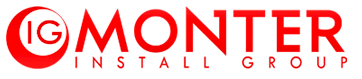 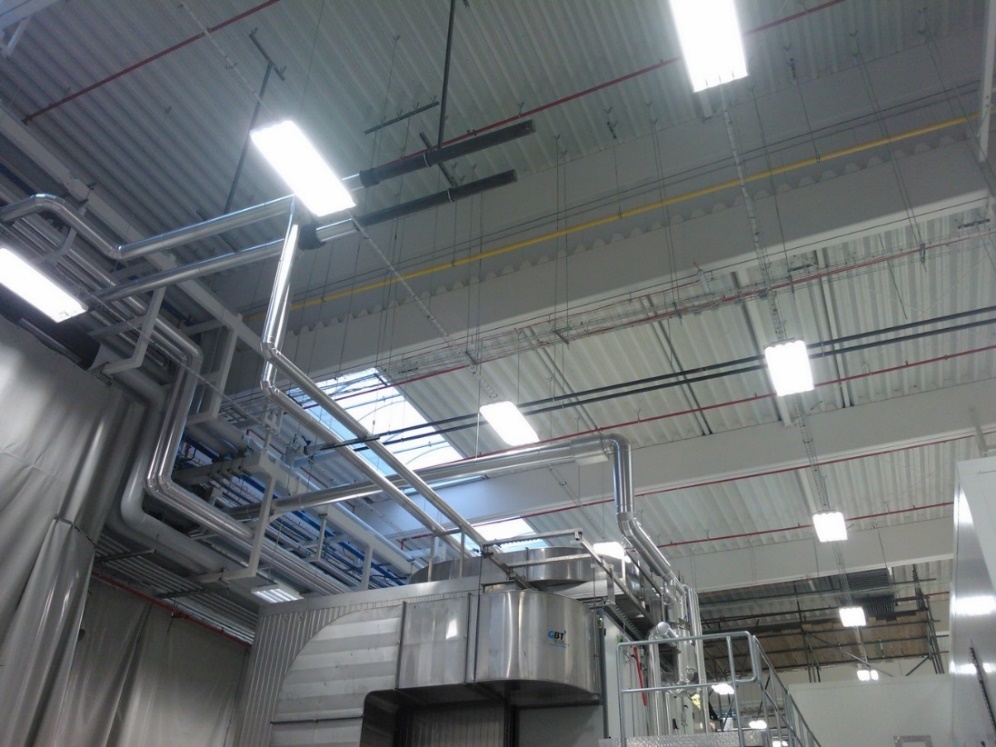 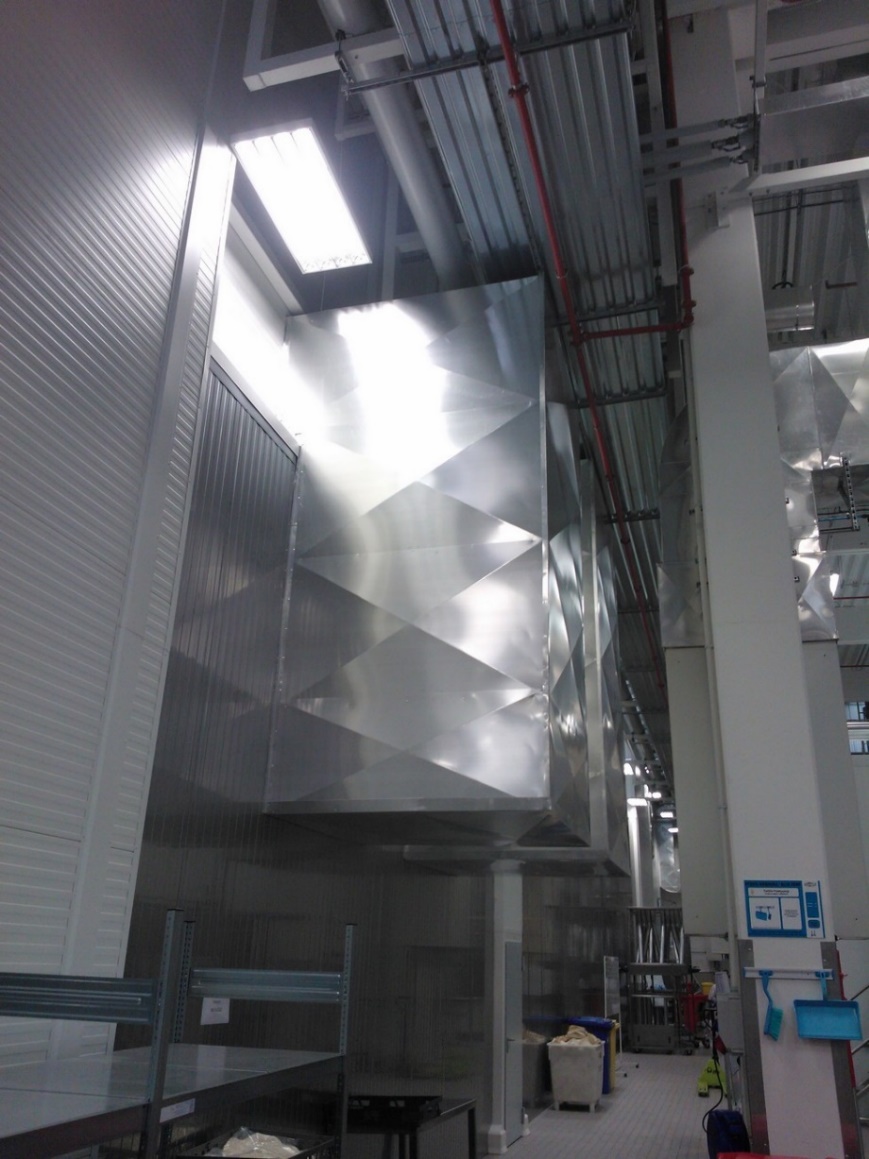 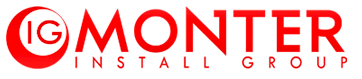 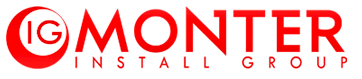 INDUSTRIAL FURNITURE
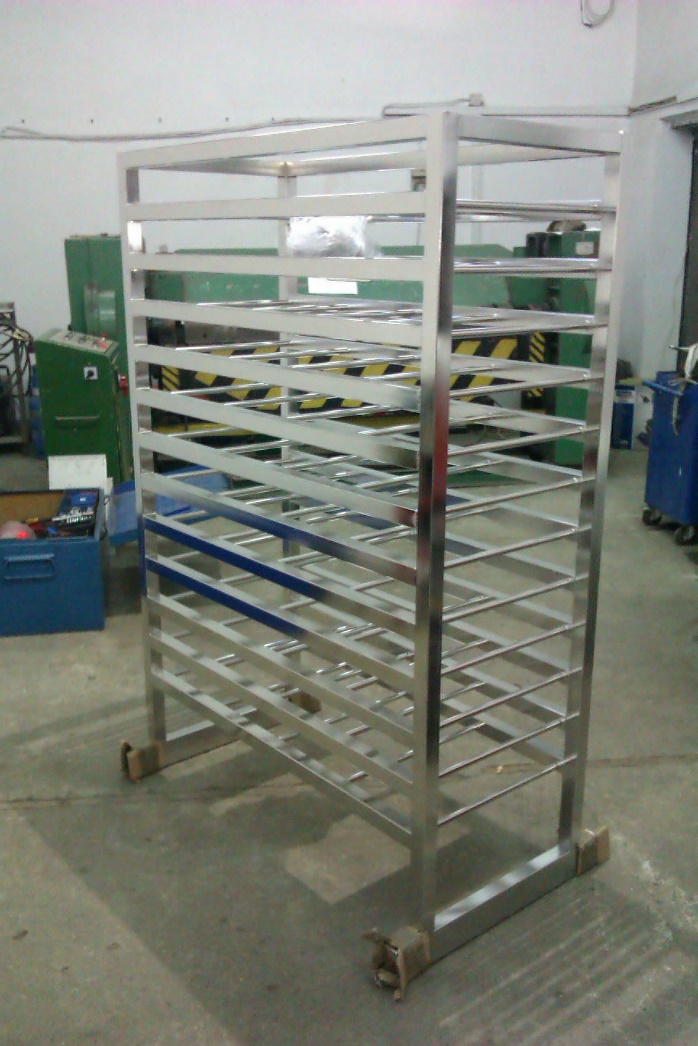 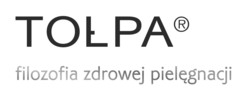 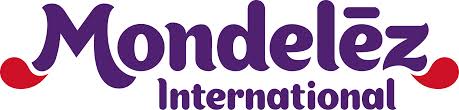 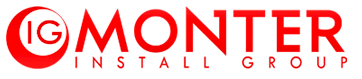 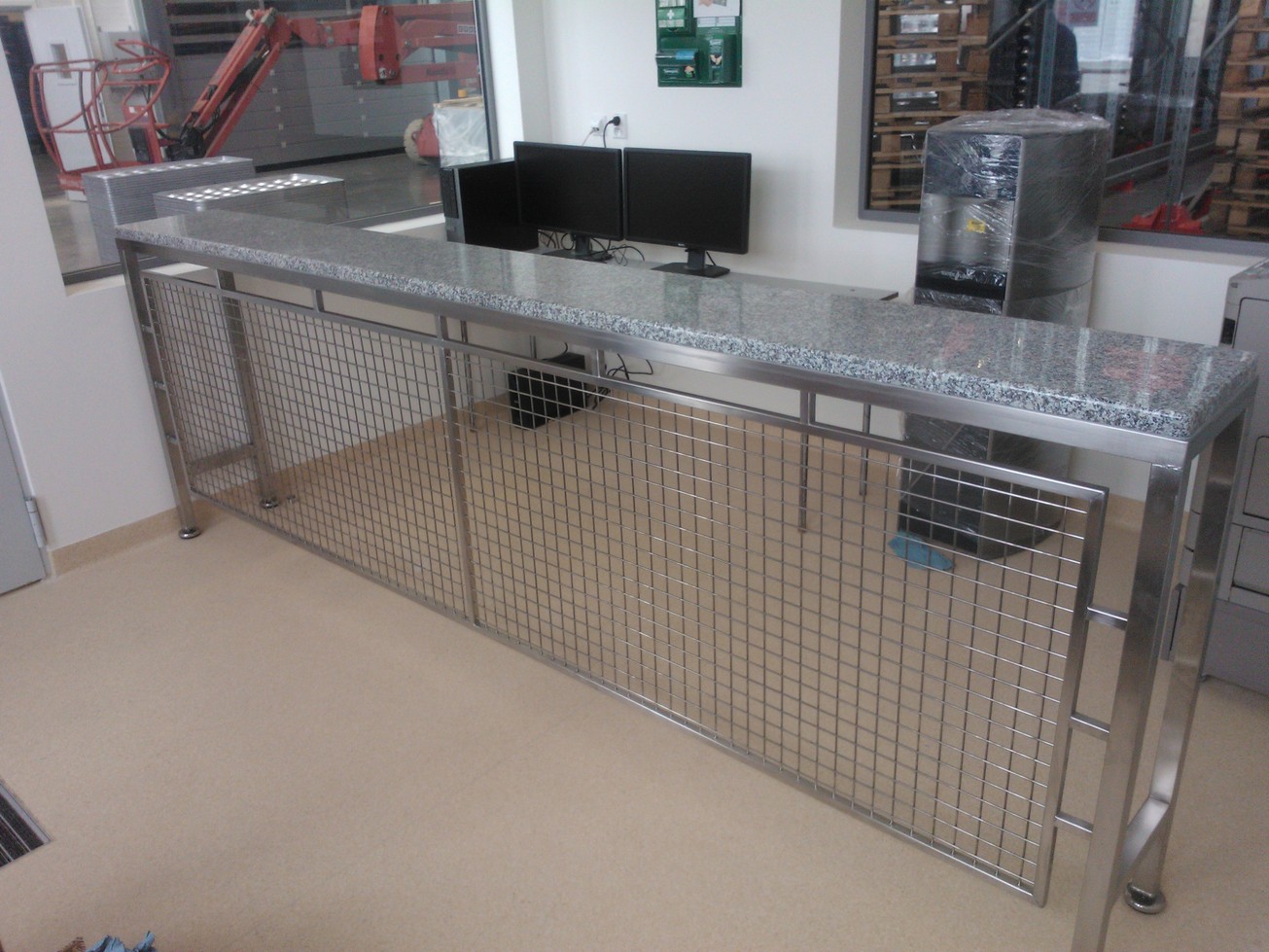 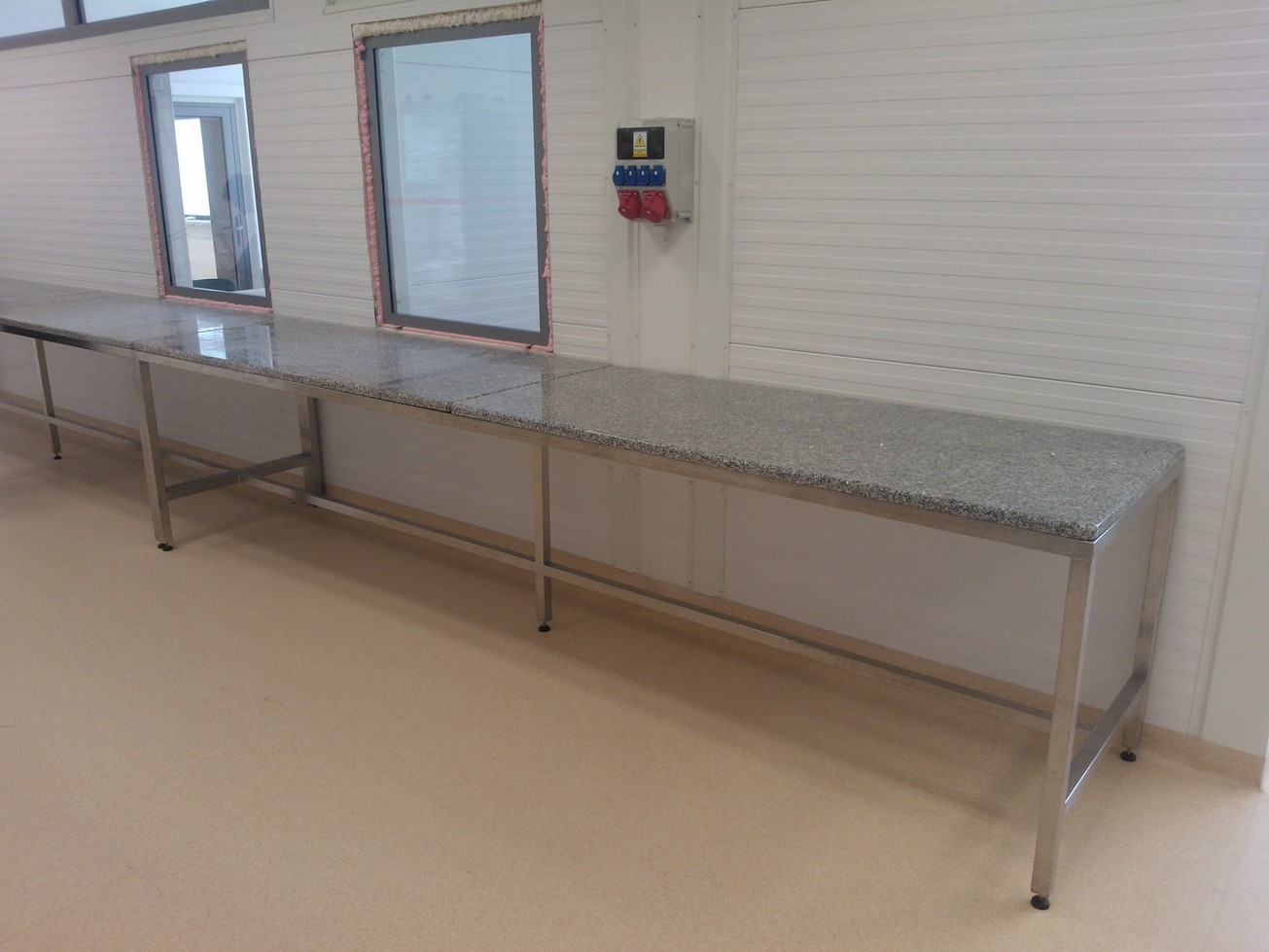 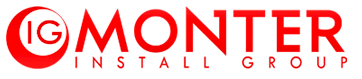 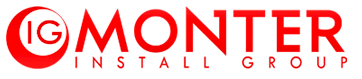 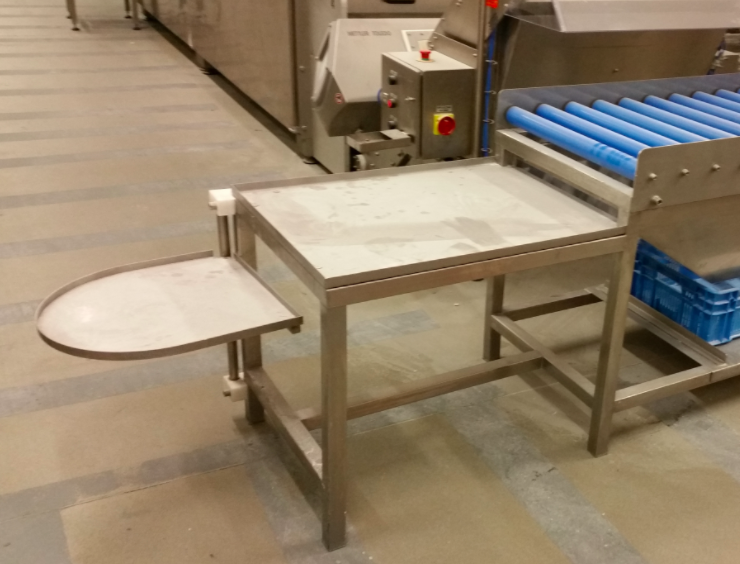 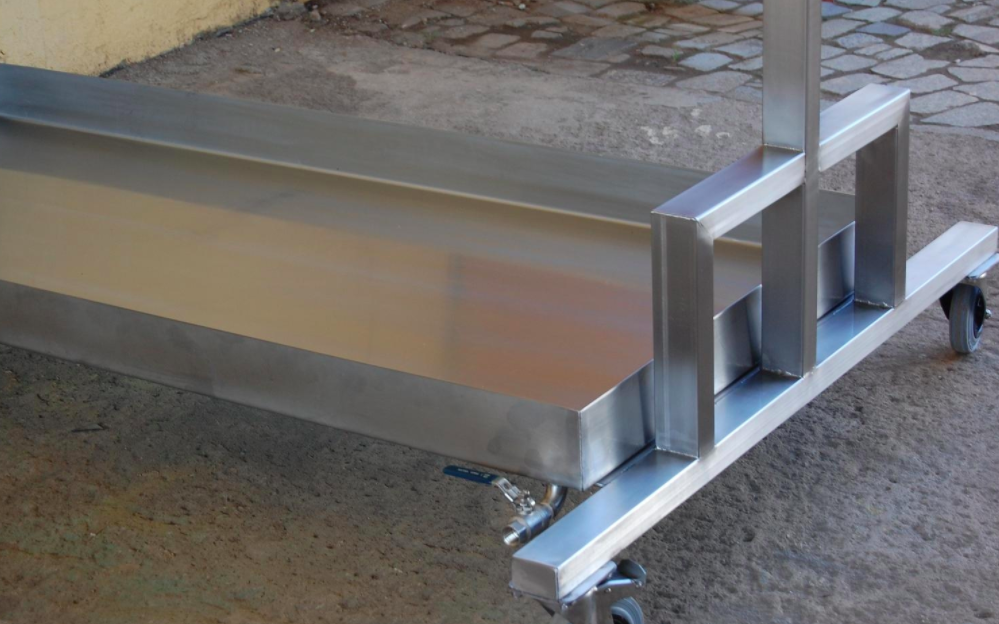 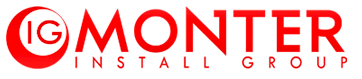 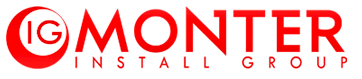 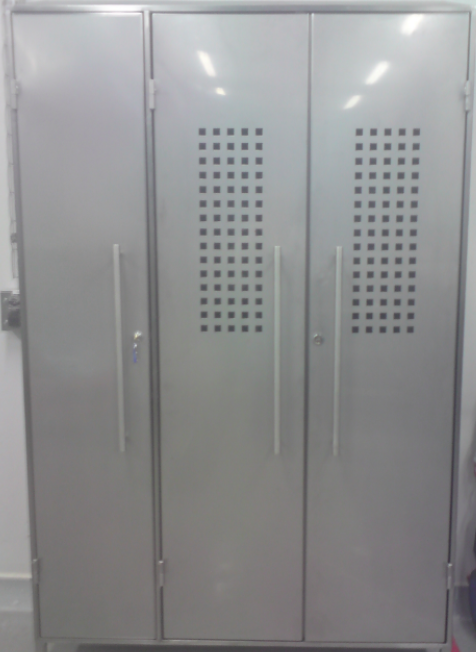 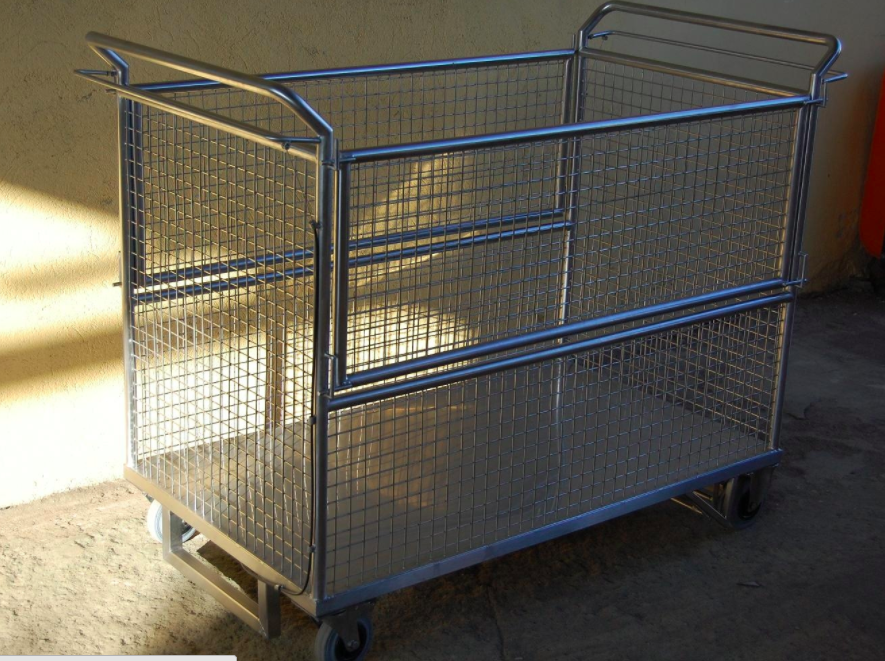 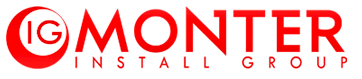 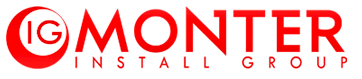 INDUSTRIAL PLATFORMS
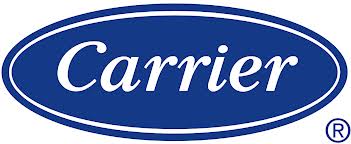 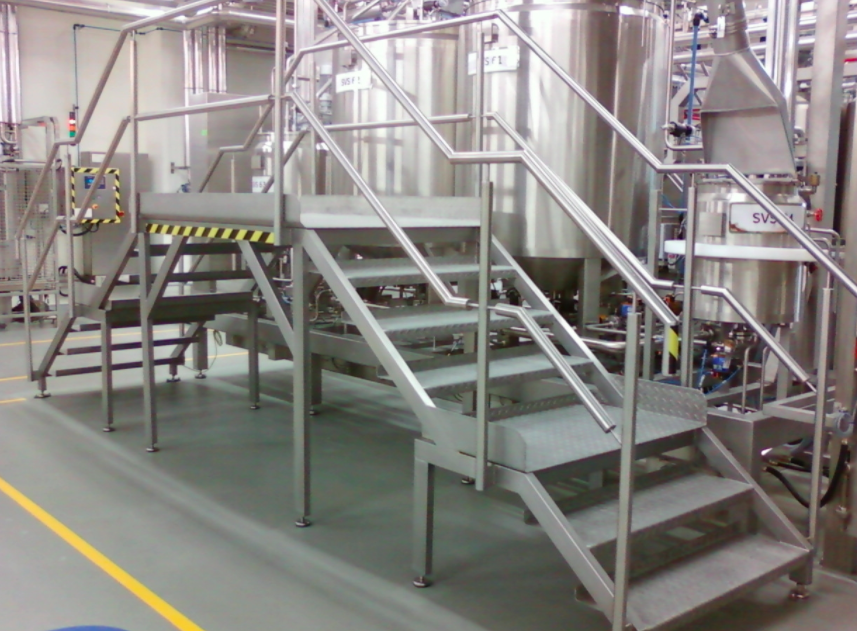 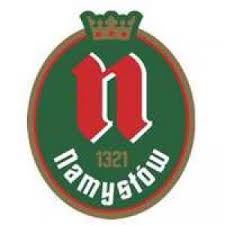 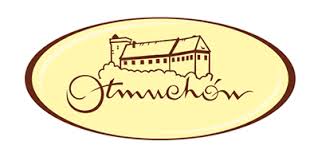 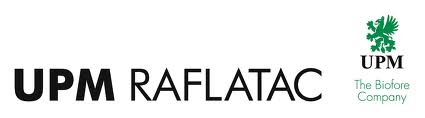 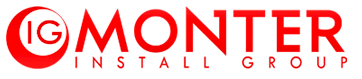 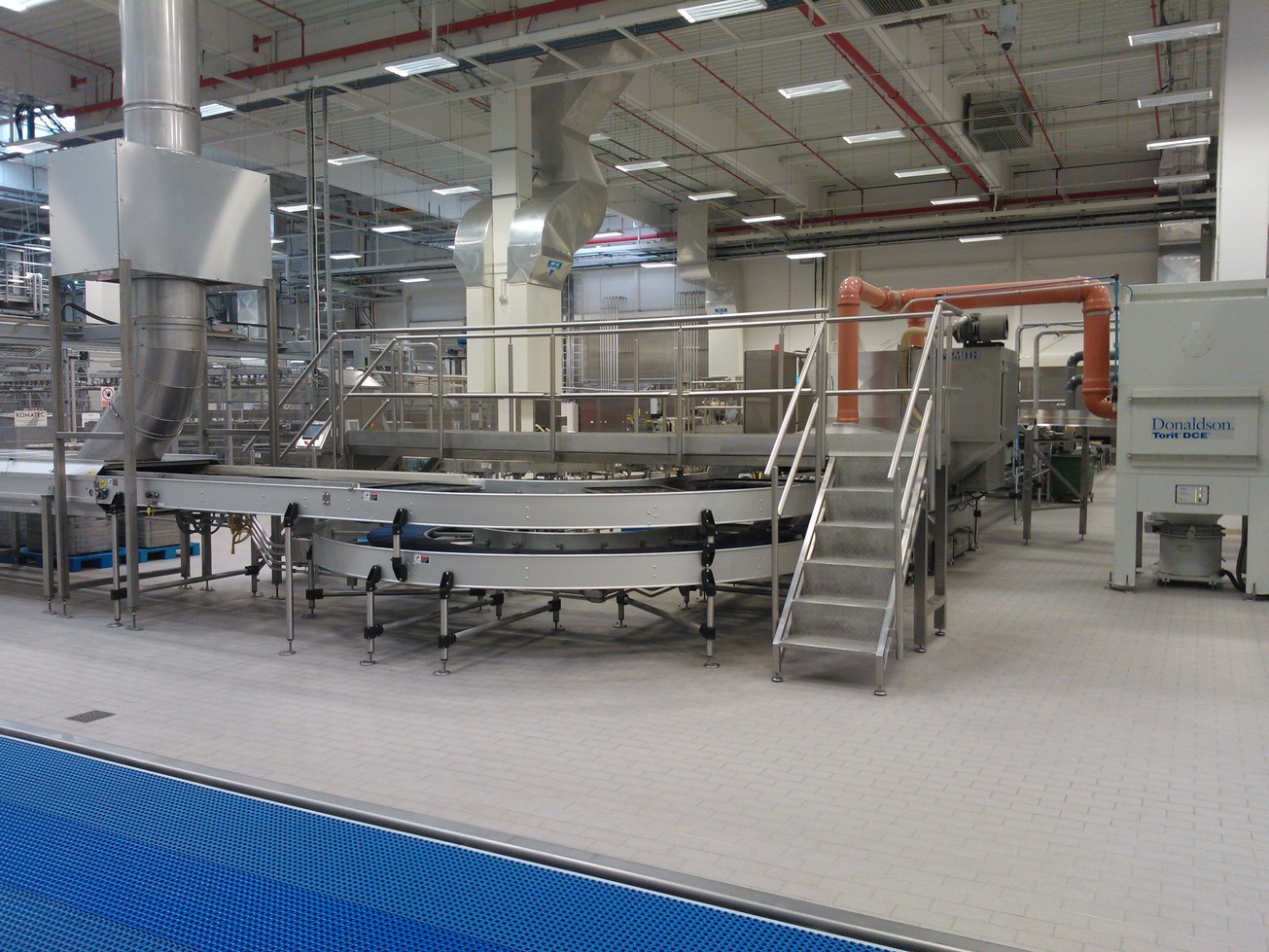 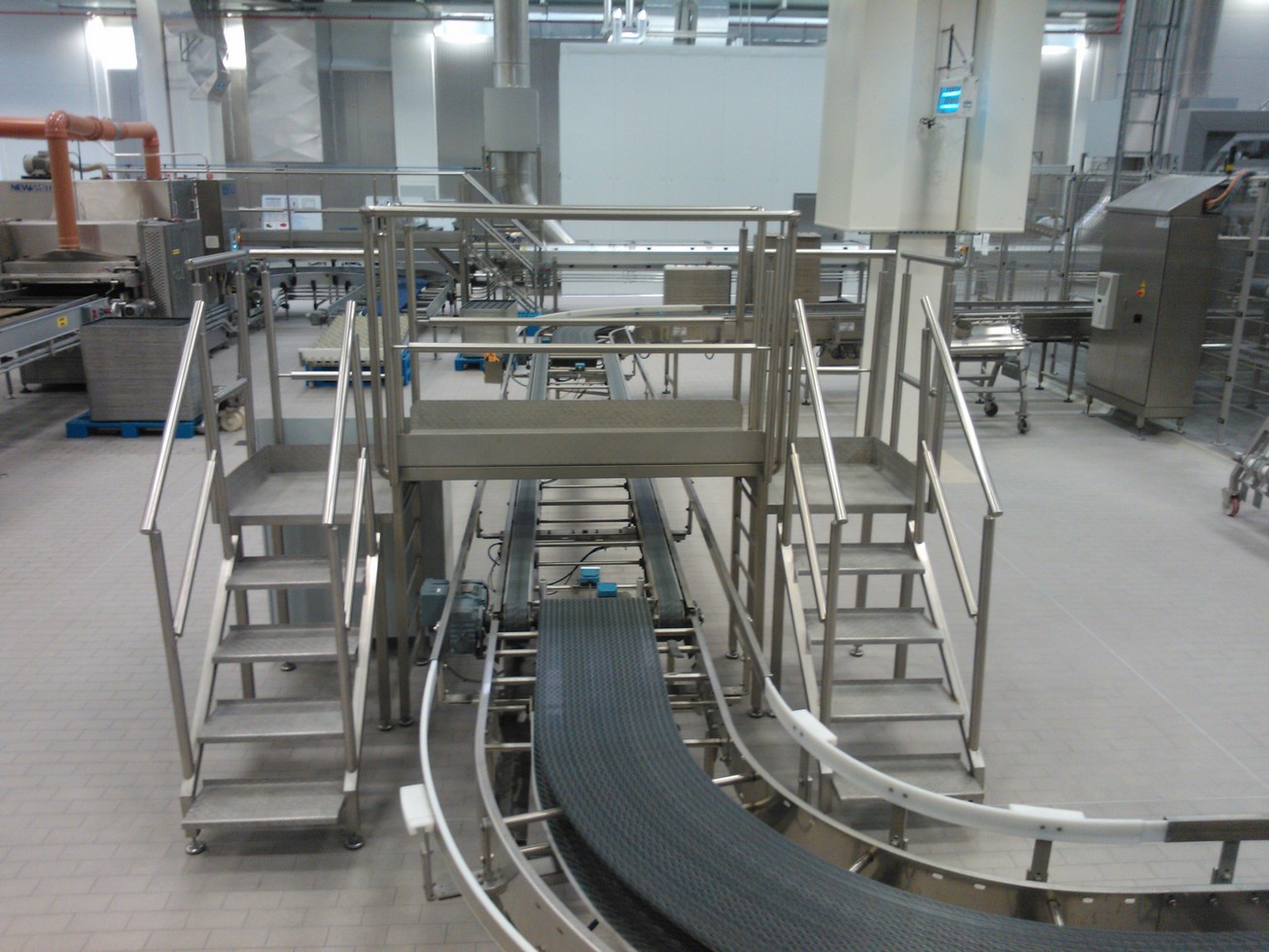 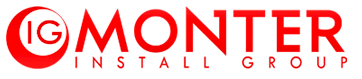 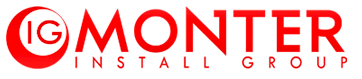 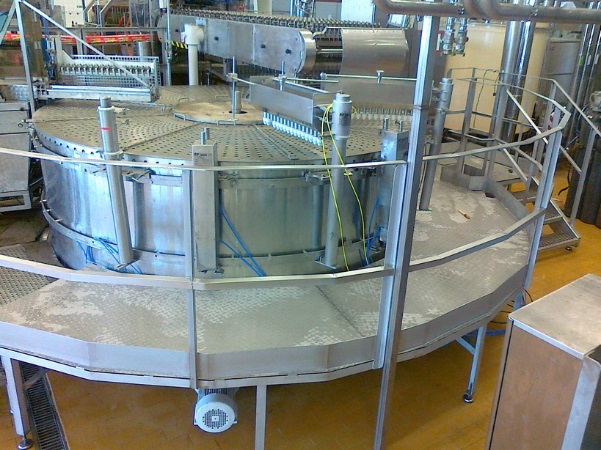 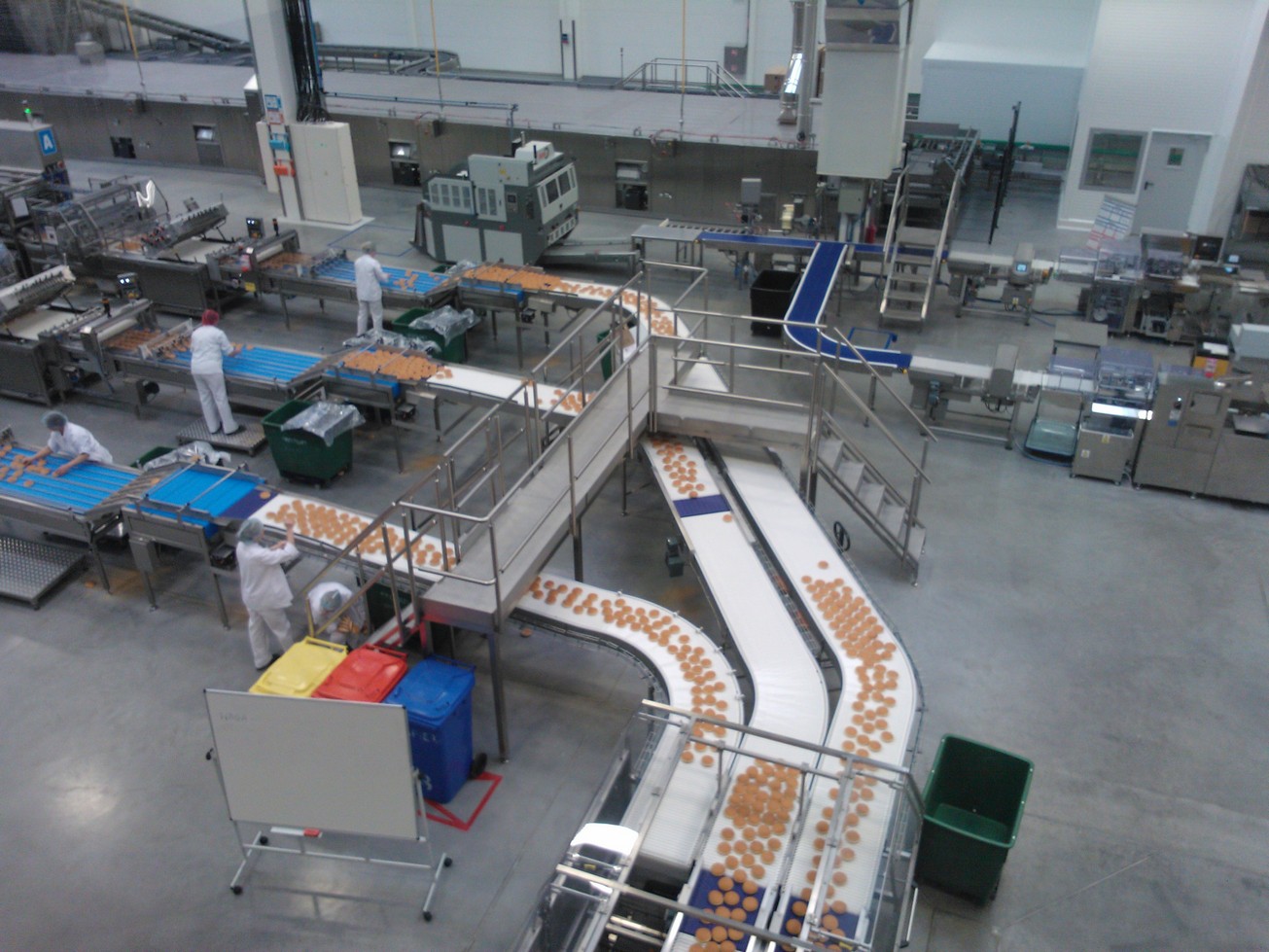 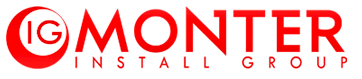 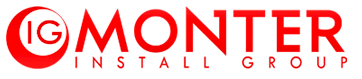 STEEL STRUCTURES
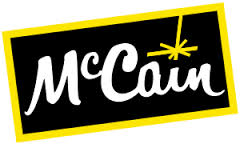 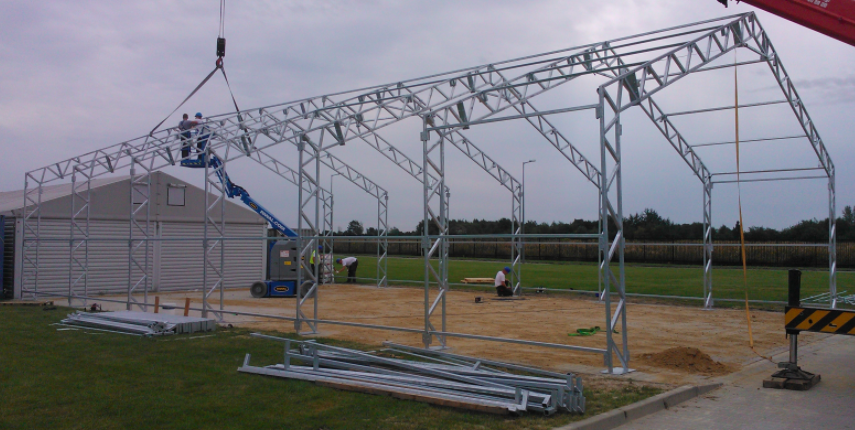 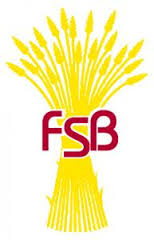 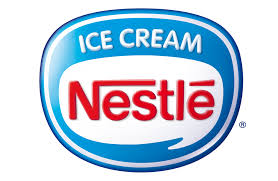 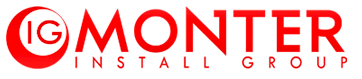 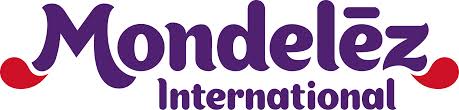 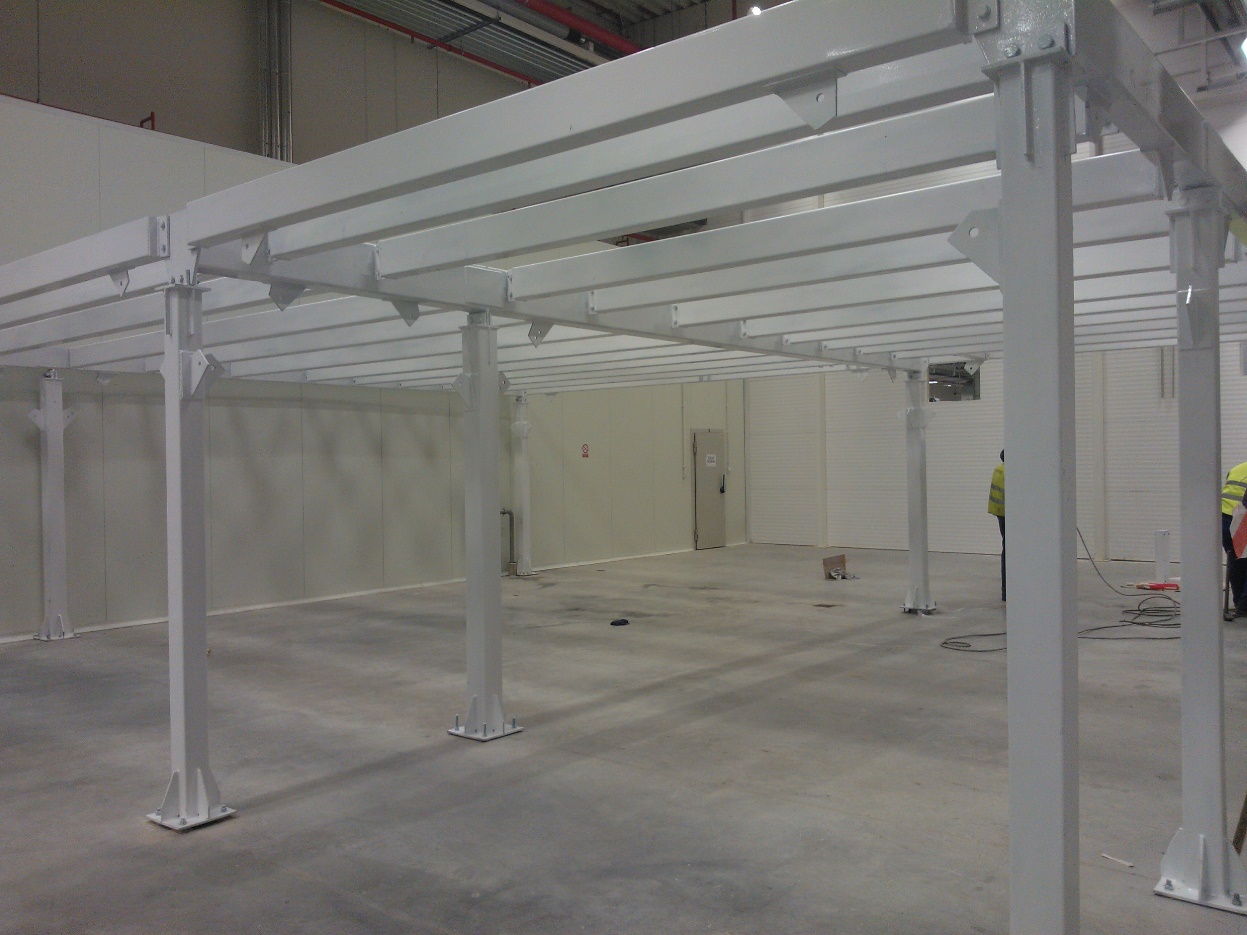 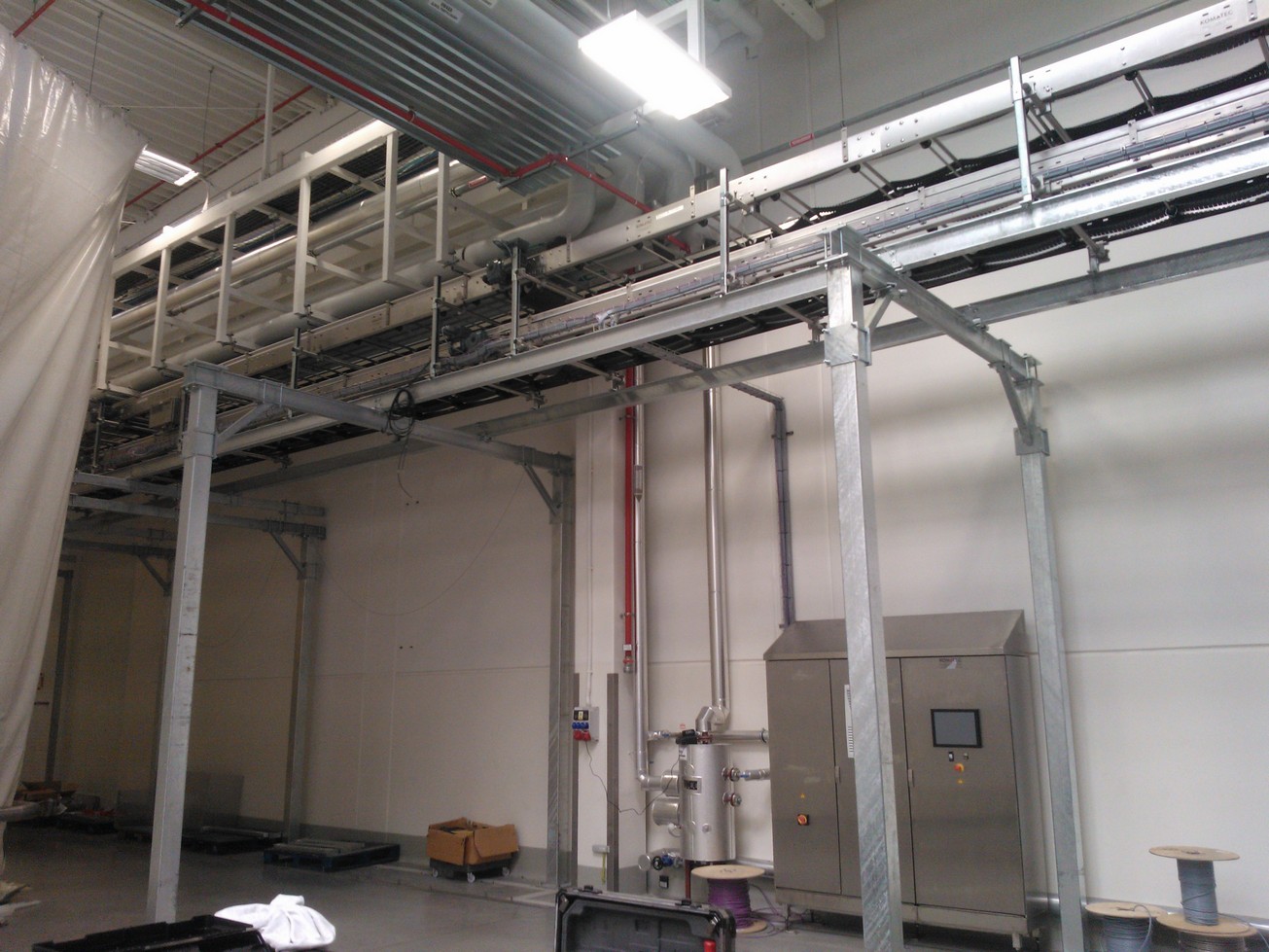 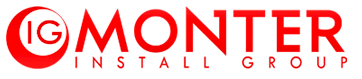 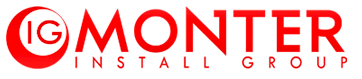 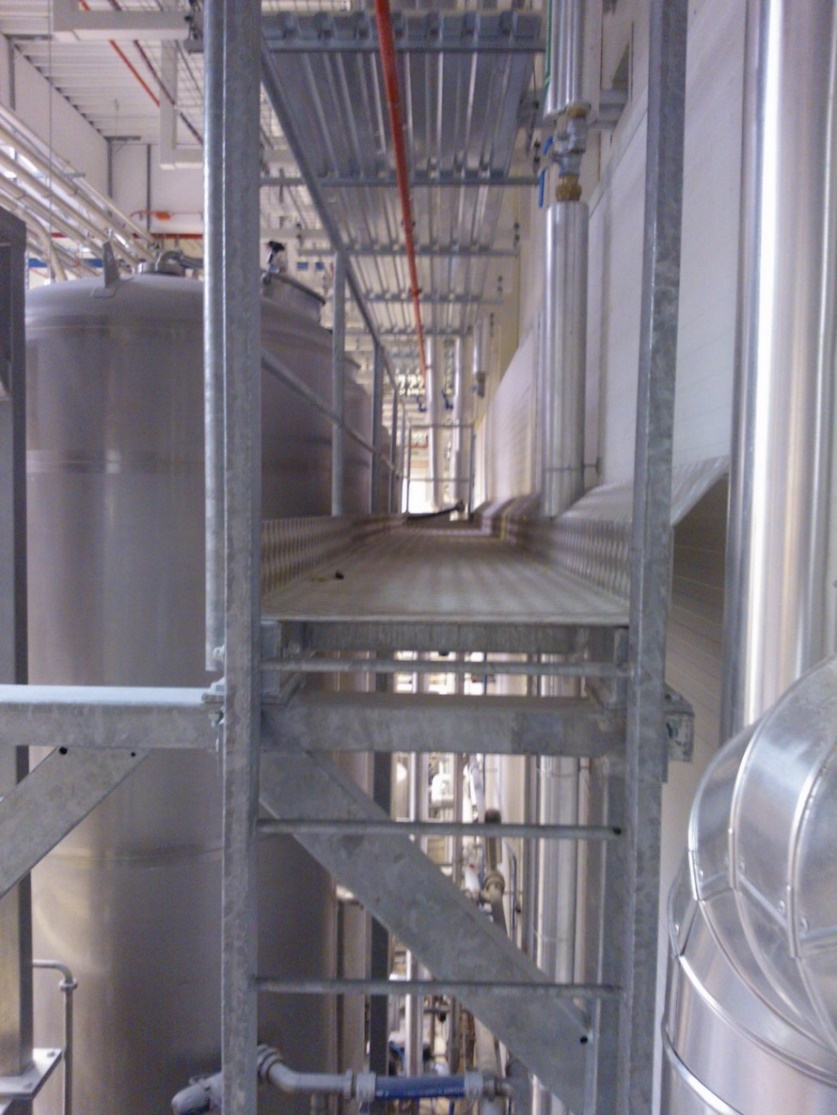 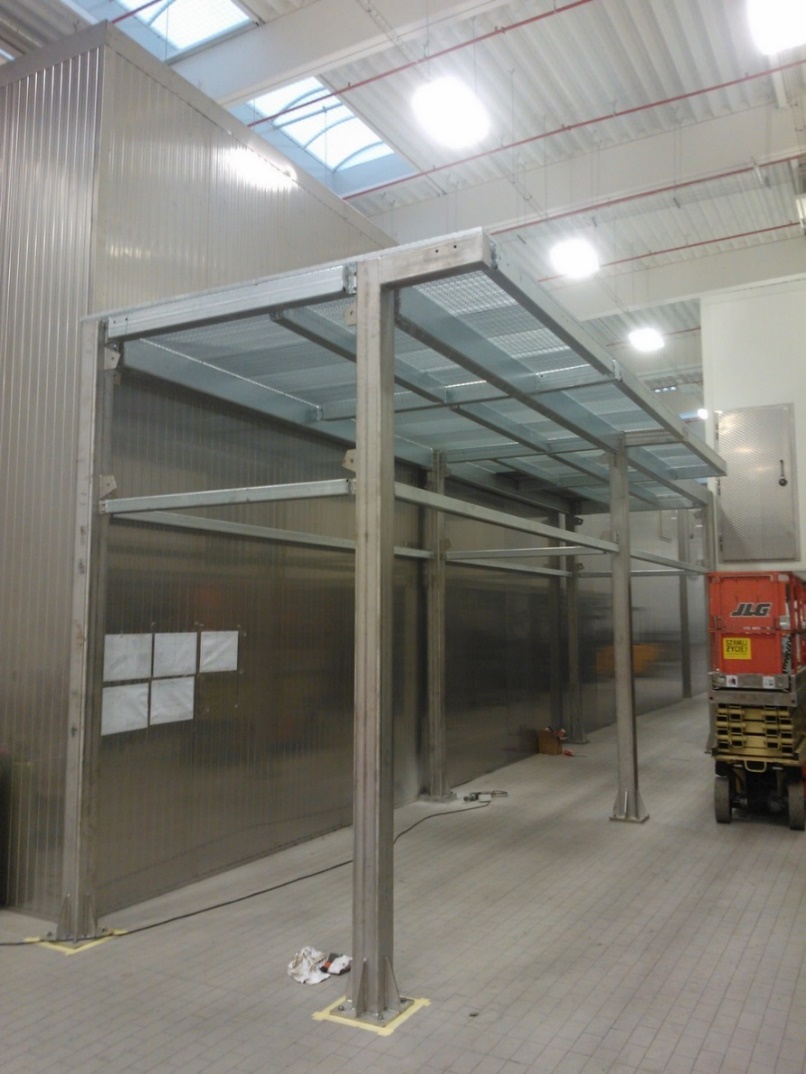 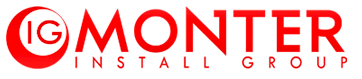 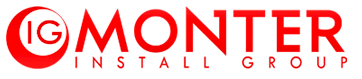 TECHNOLOGICAL PIPELINES
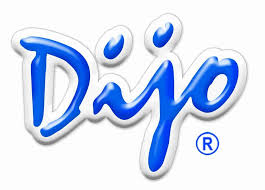 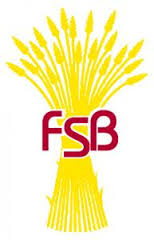 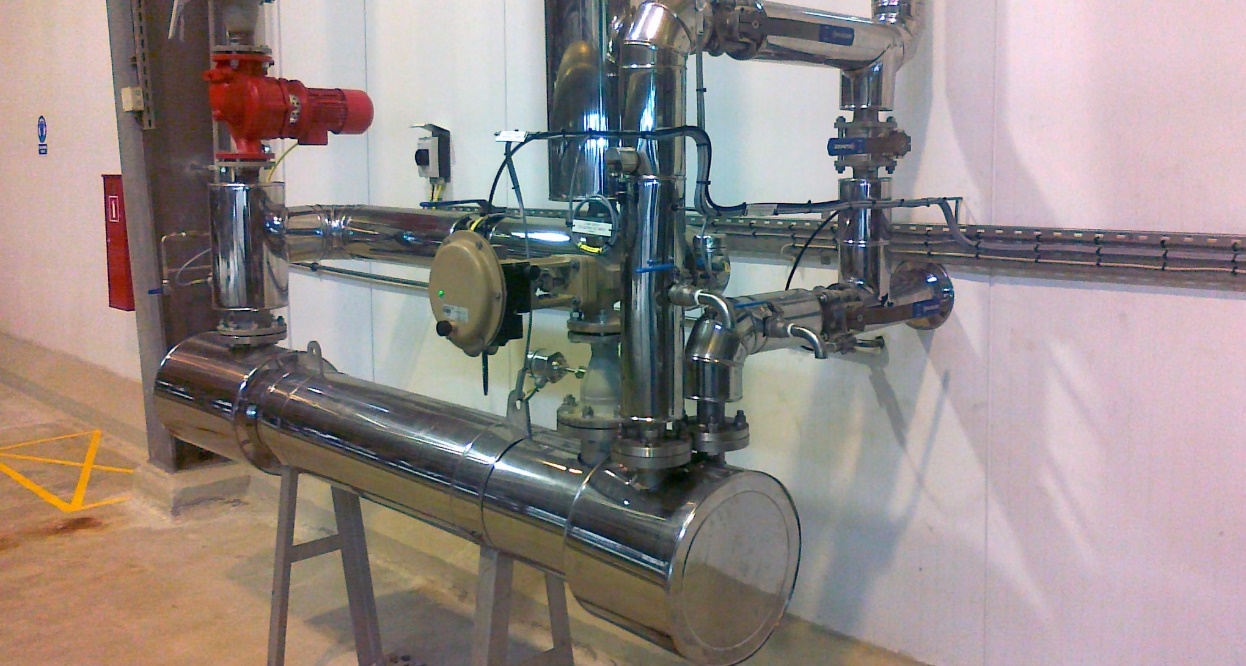 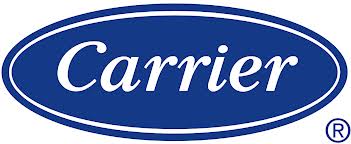 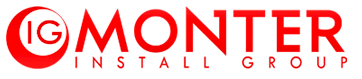 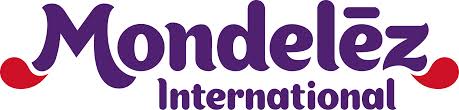 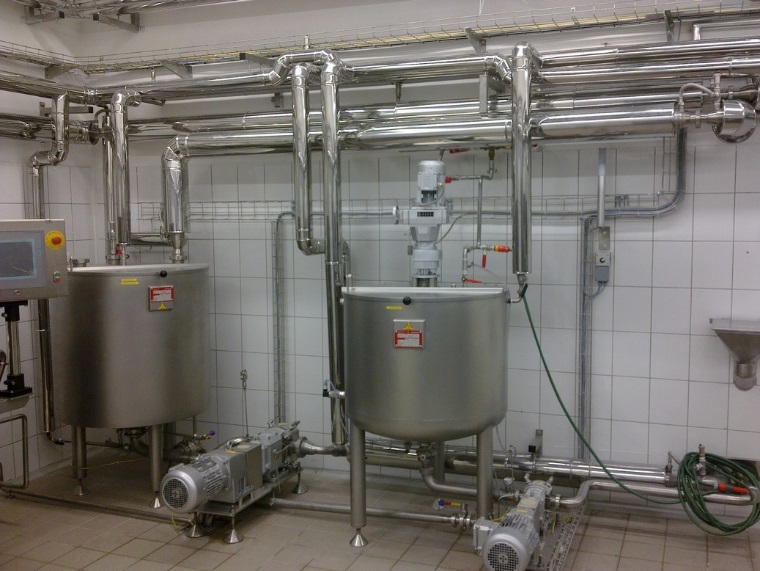 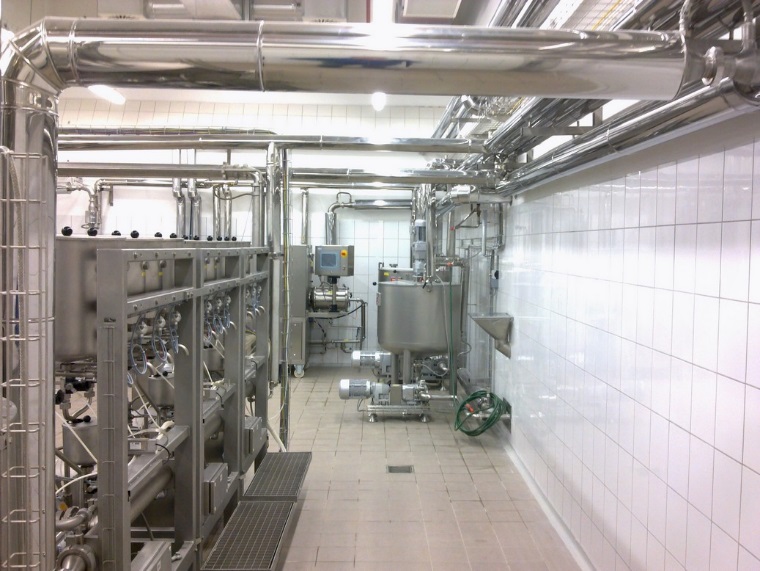 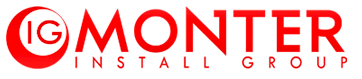 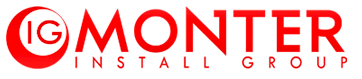 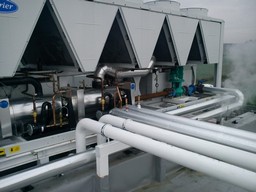 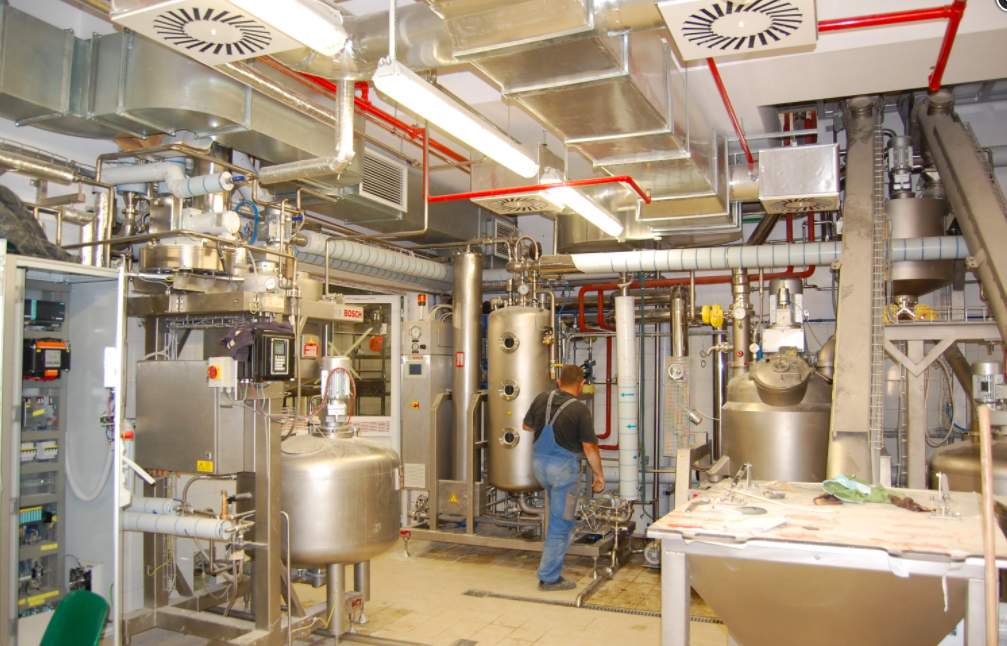 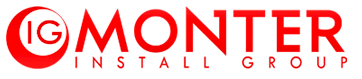 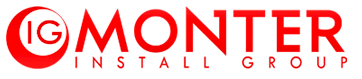 INSTALLATION OF A PRODUCTION LINE
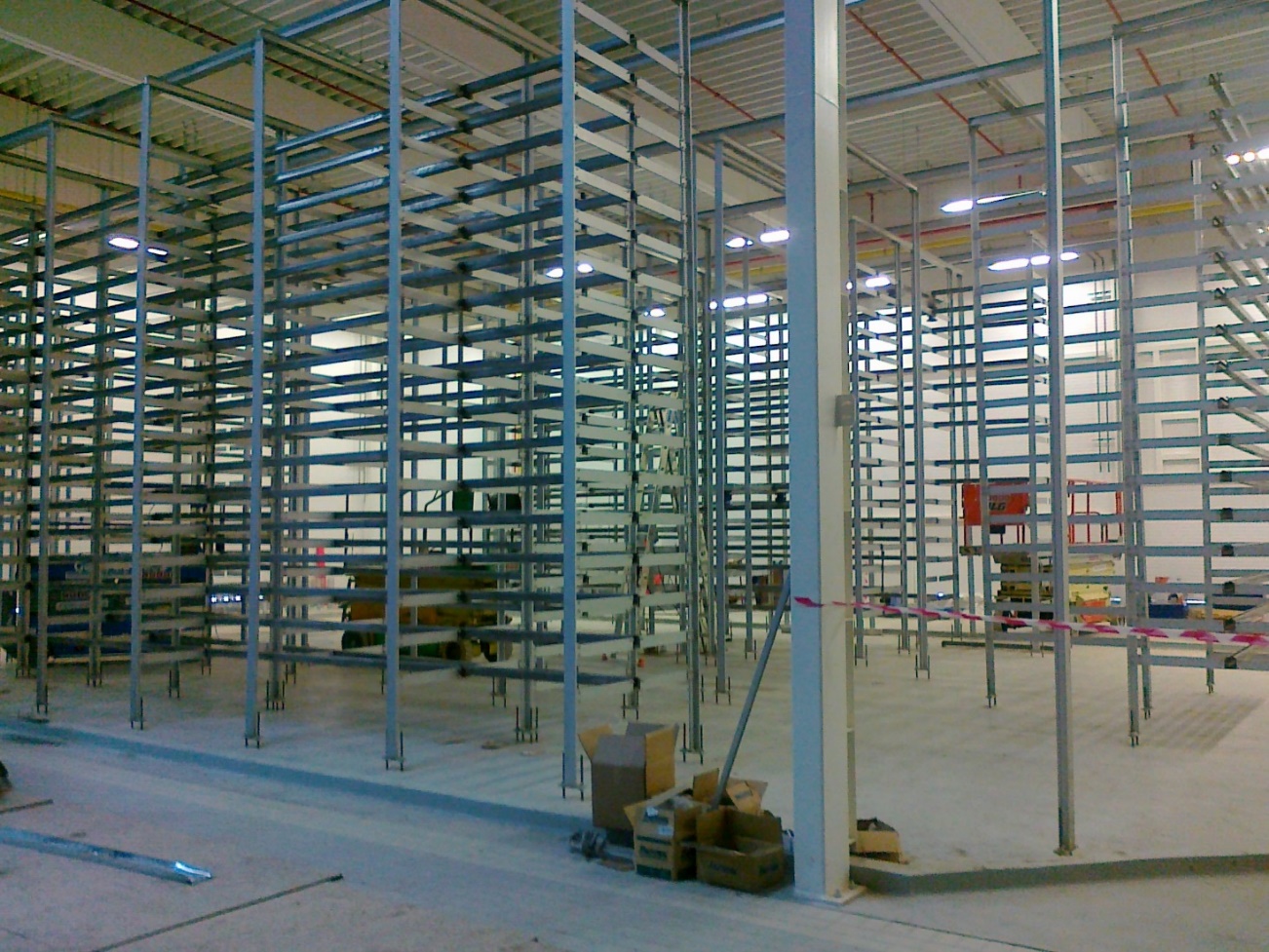 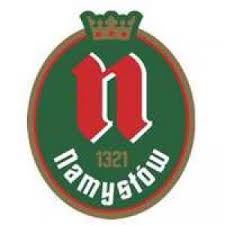 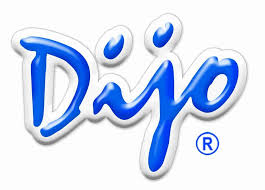 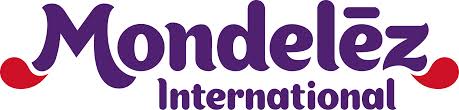 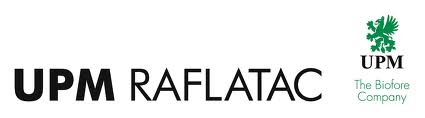 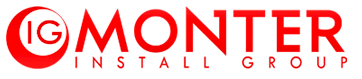 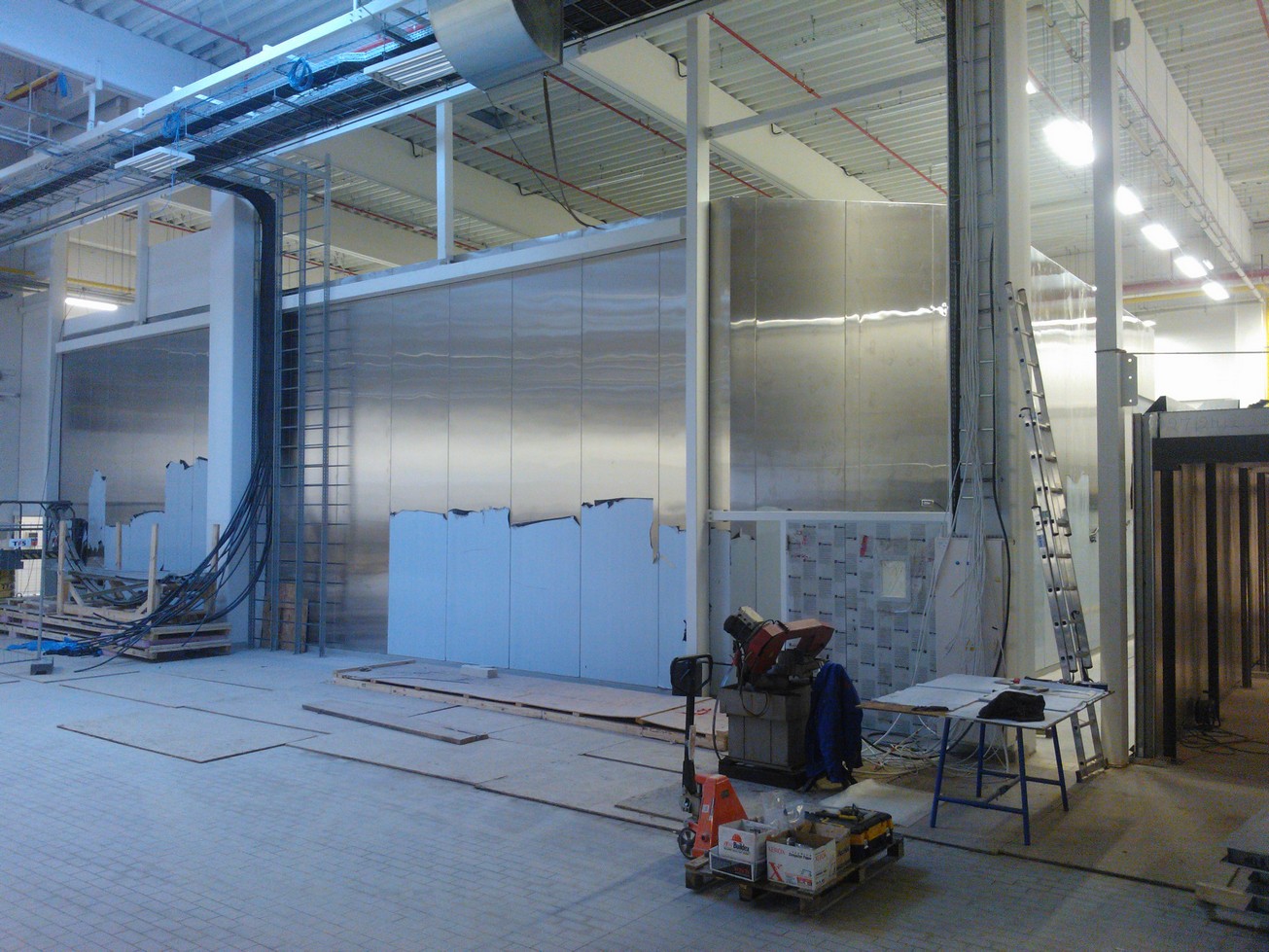 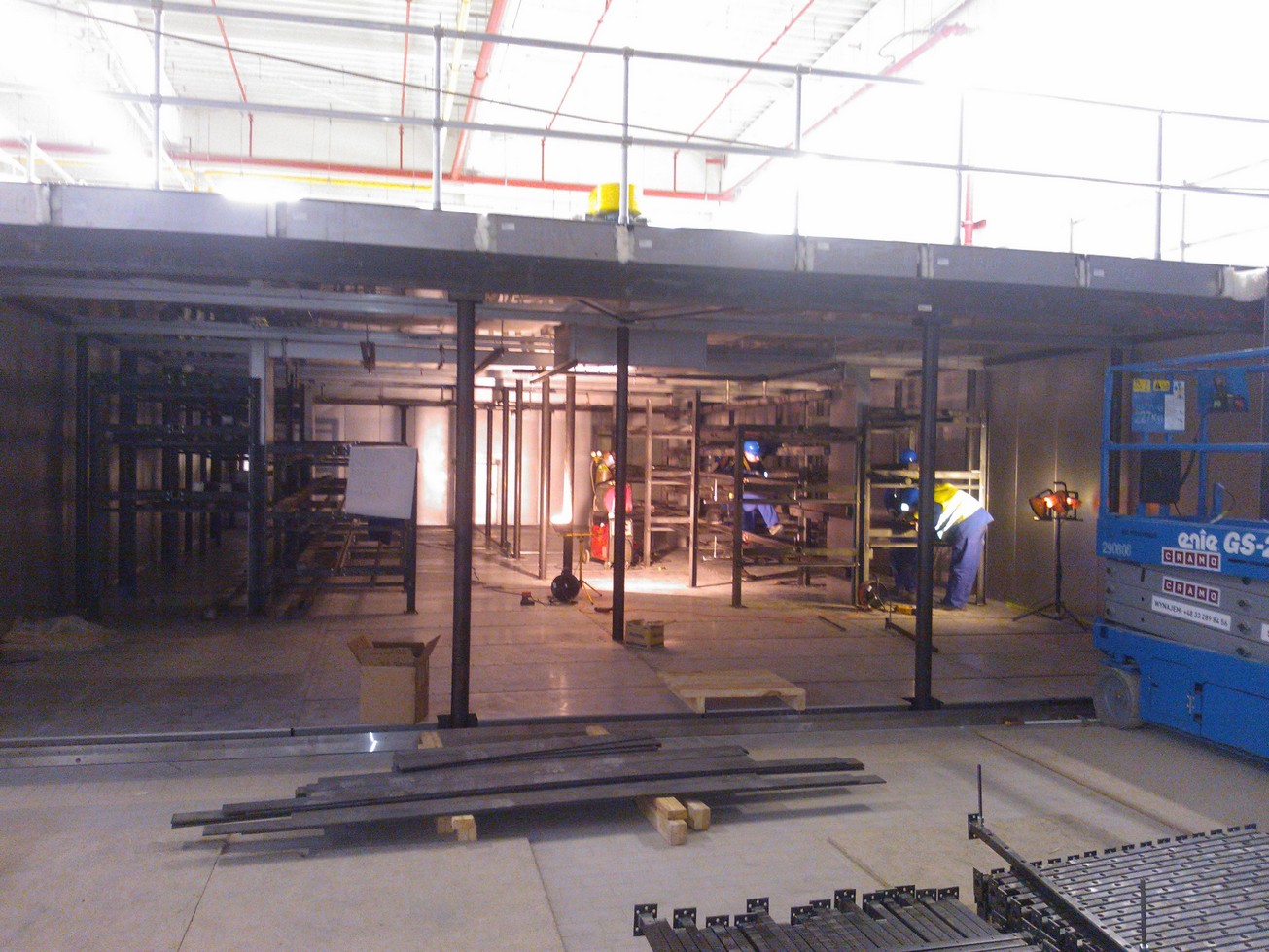 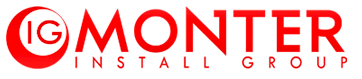 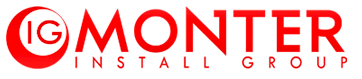 PROFESSIONAL PACKING
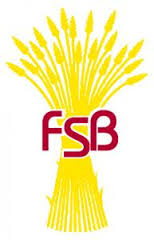 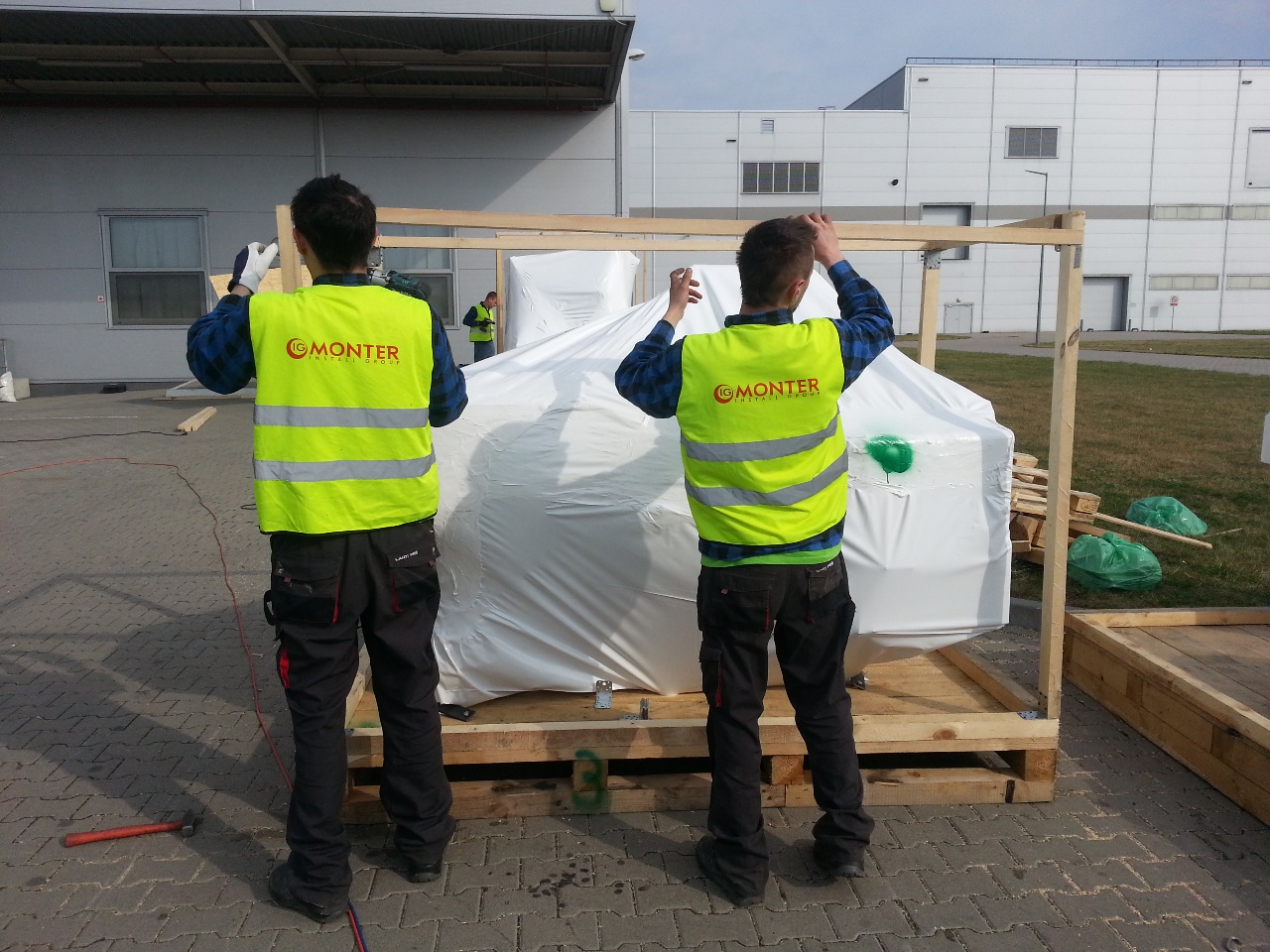 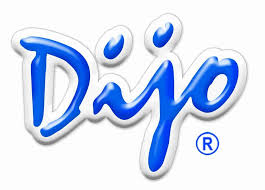 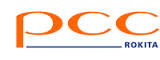 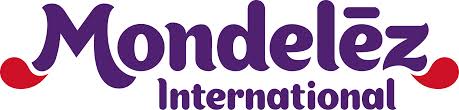 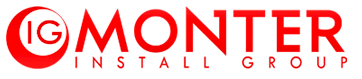 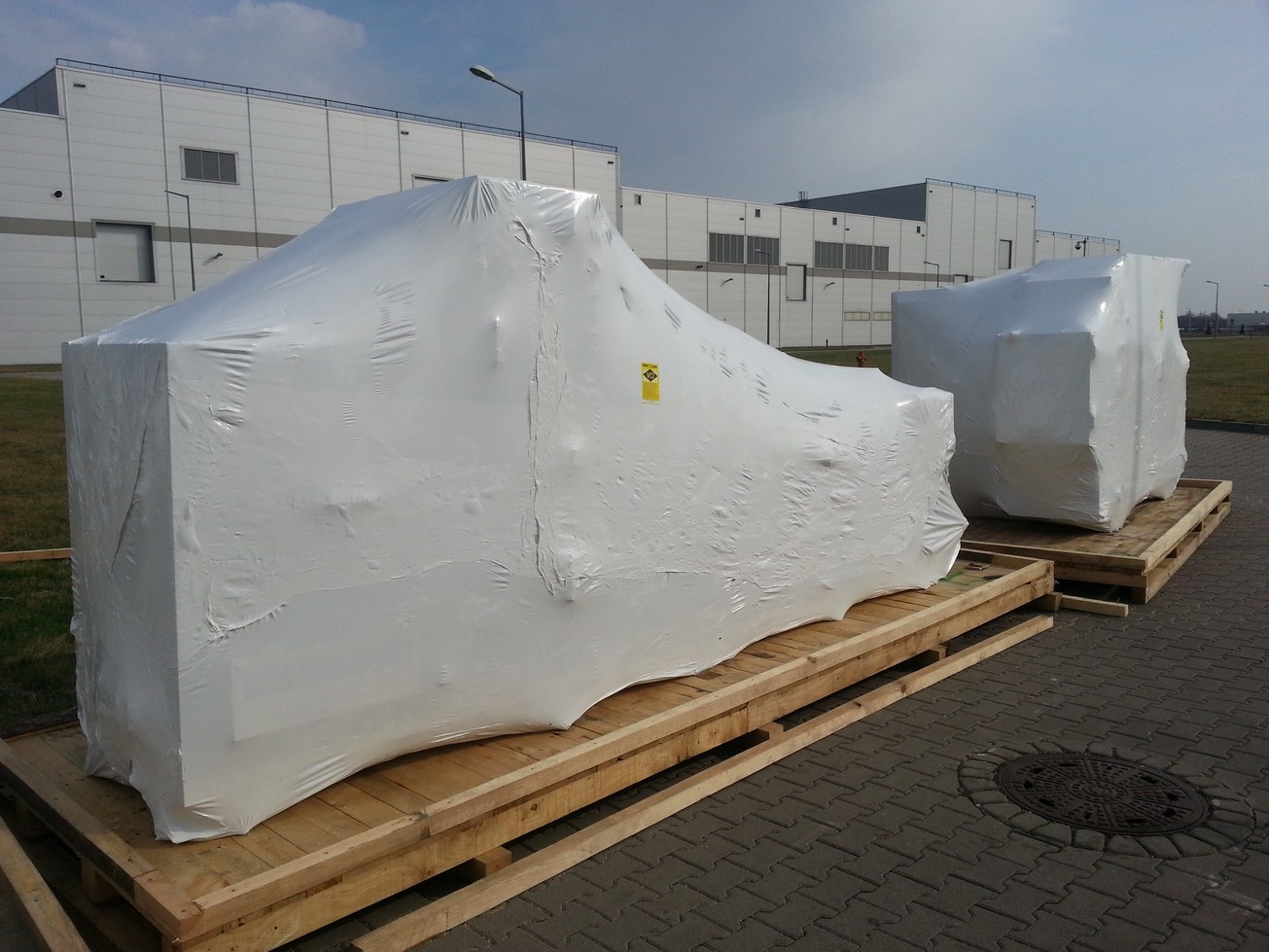 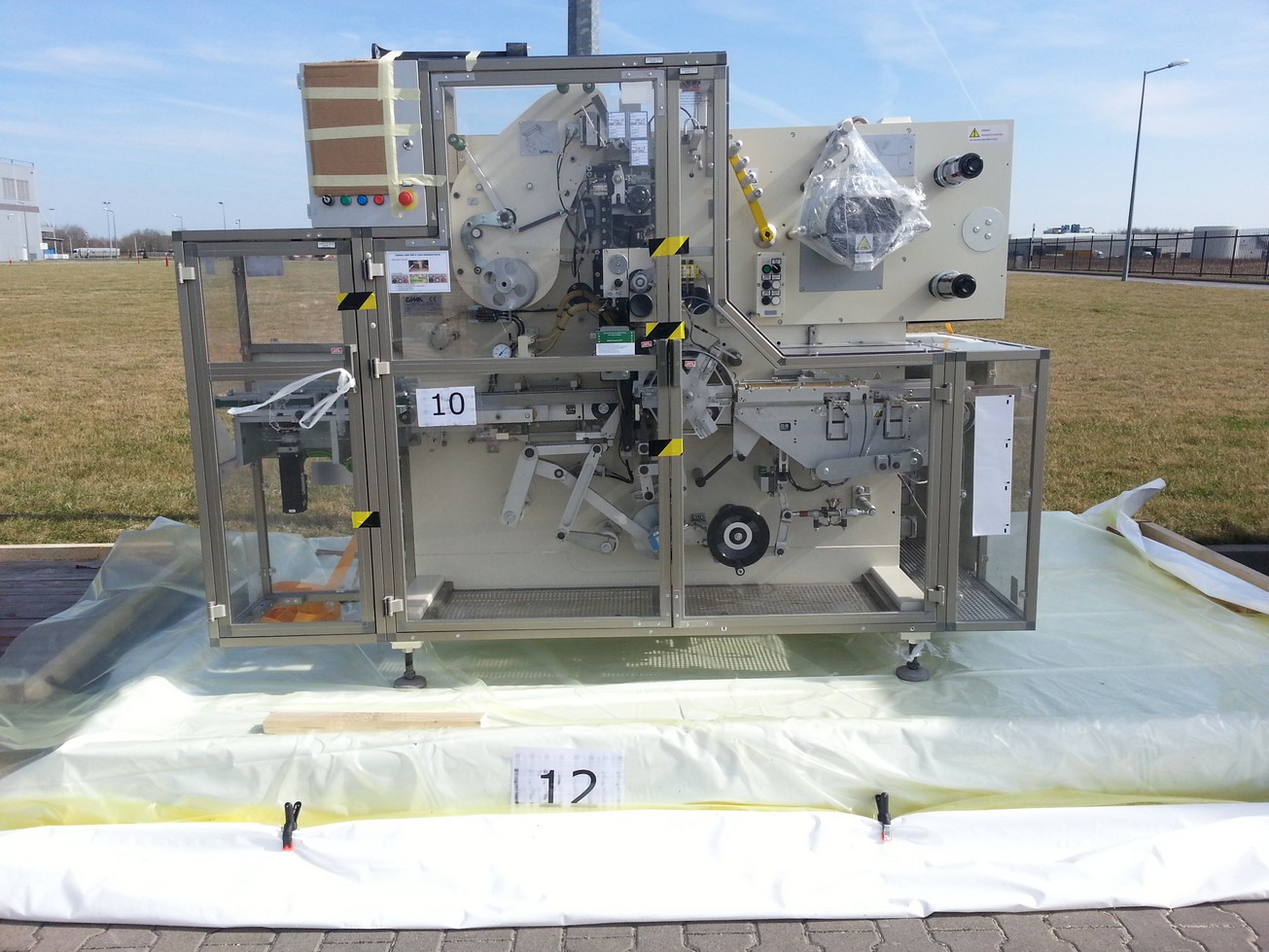 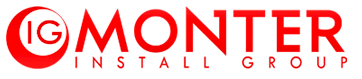 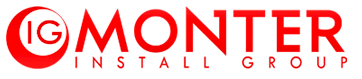 CONSTRUCTIONS FROM LAYERED PANELS
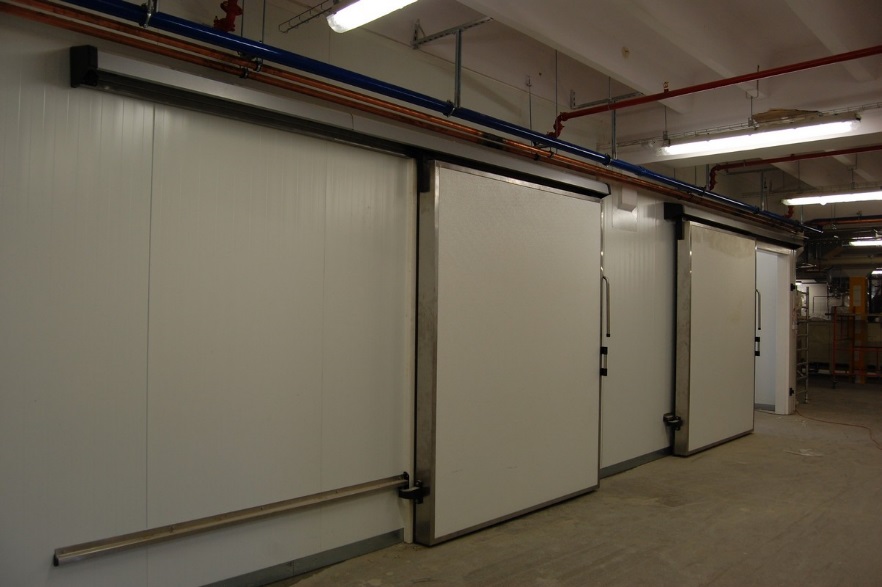 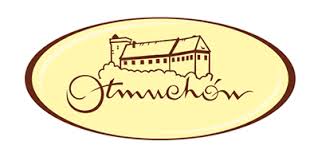 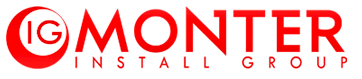 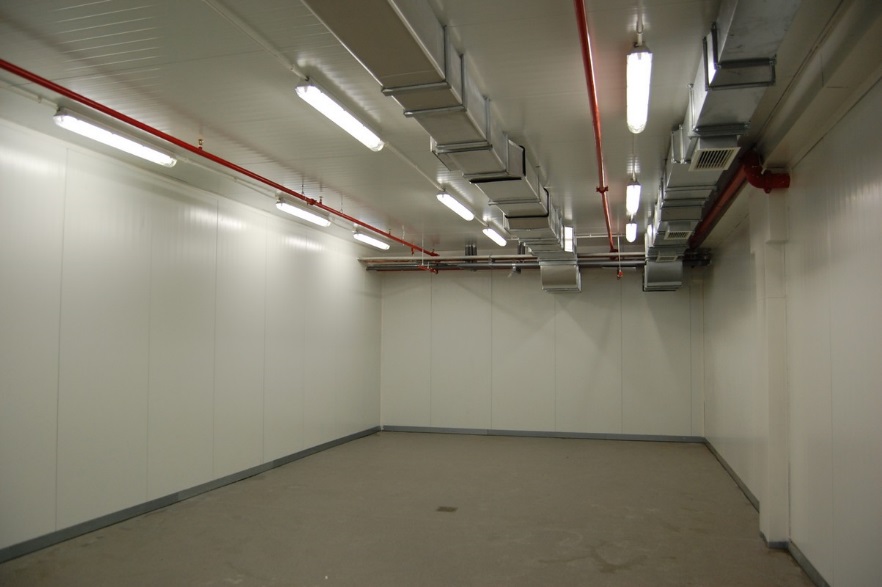 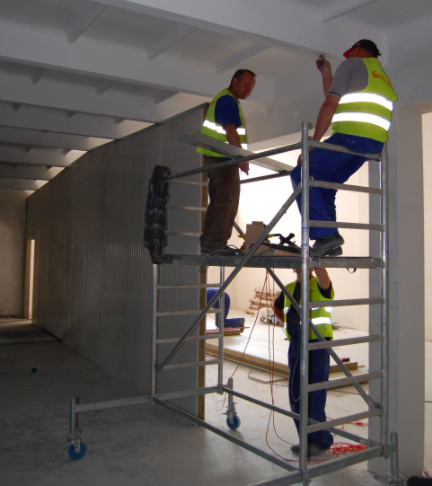 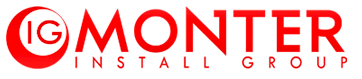 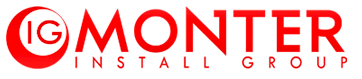 BANISTERS AND SIDE RAILS
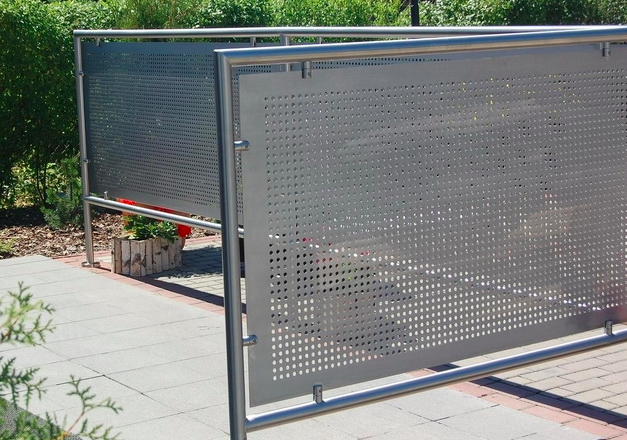 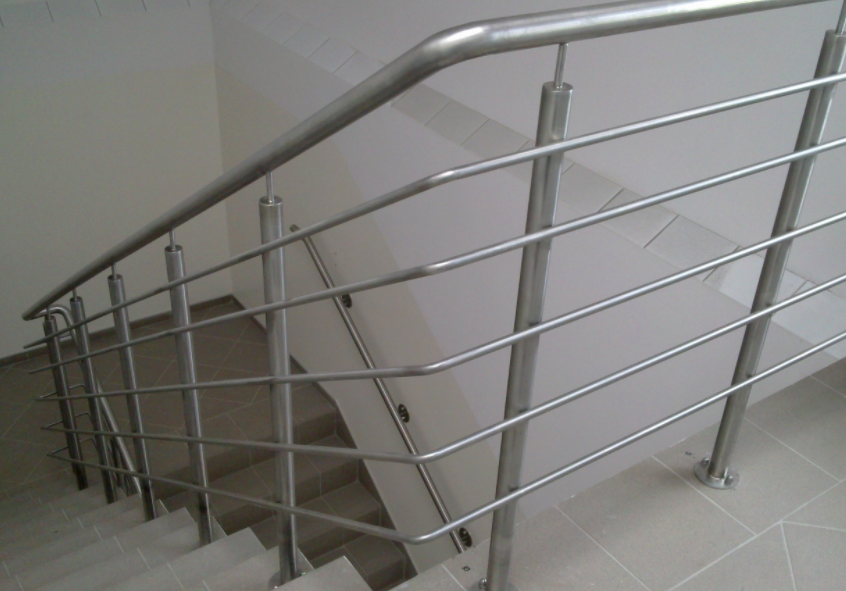 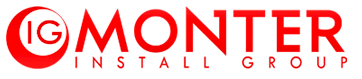 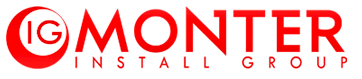 MONTER INSTALL GROUP 
PIOTR BUJAK
UL. WYZWOLENIA 3, PASTUCHÓW
58-140 JAWORZYNA ŚLĄSKA
NIP 884-177-38-39
TEL. + 48 74 851 98 83
BIURO@INSTALLGROUP.PL
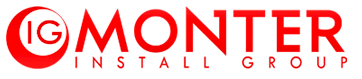 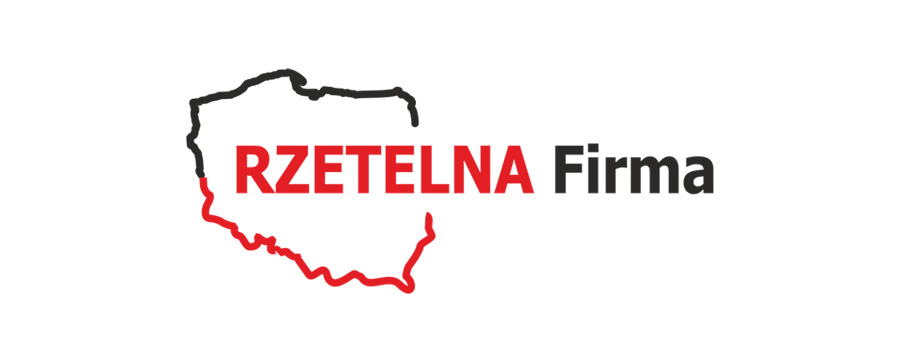